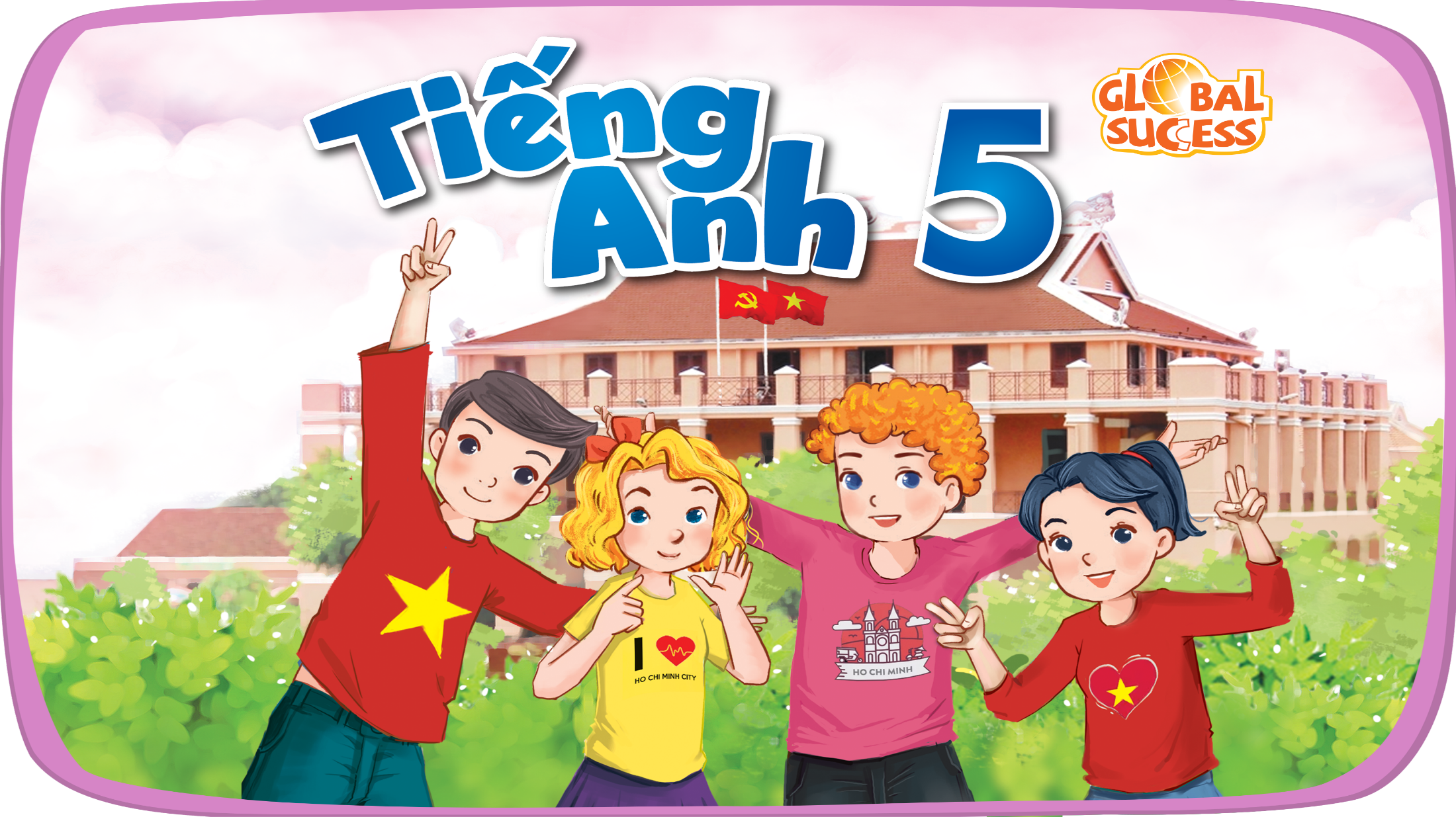 My foreign friends
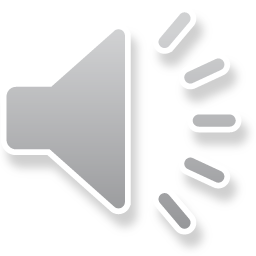 Unit 3
Lesson 1 – Period 2
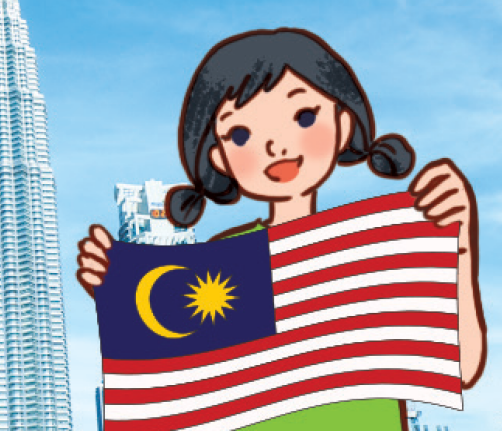 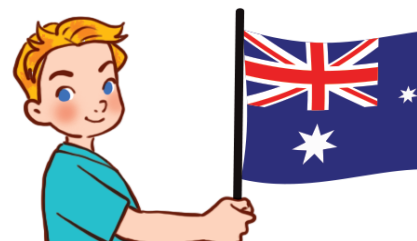 Table of contents
01
Warm-up and review
Malaysia
Australia
Thailand
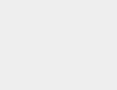 Singapore
Match the flags to the countries and tell the nationalities.
America
Viet Nam
Japan
Britain
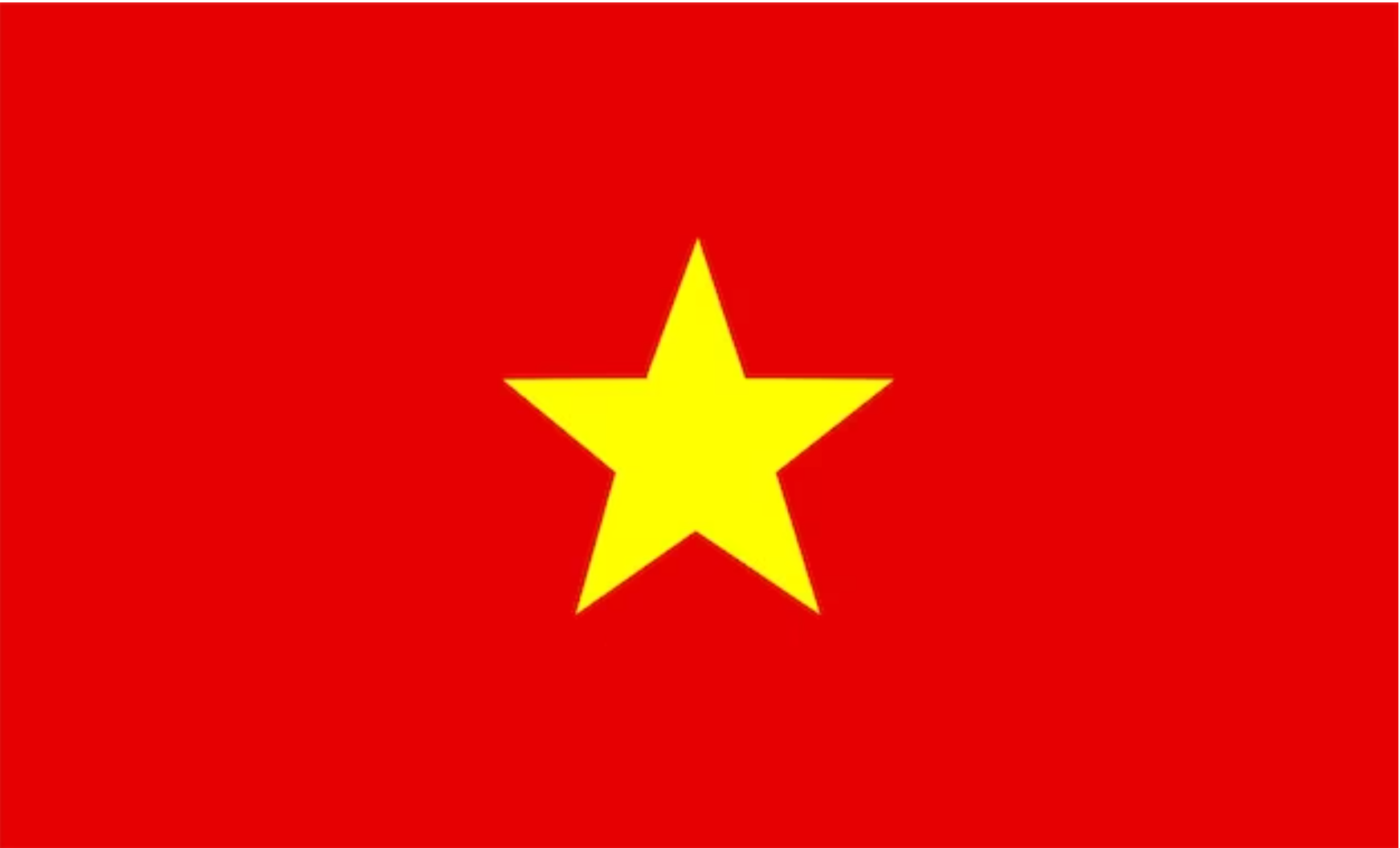 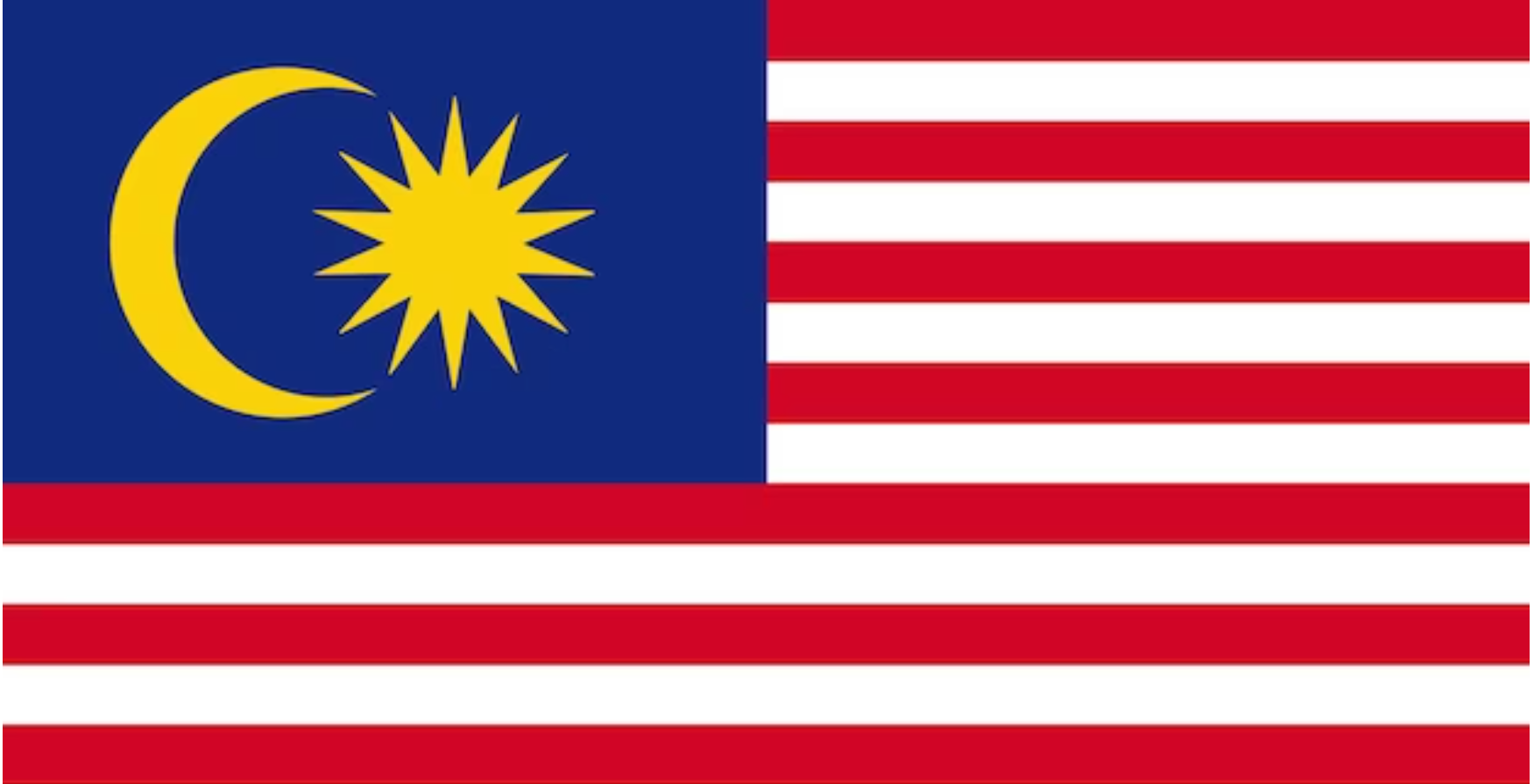 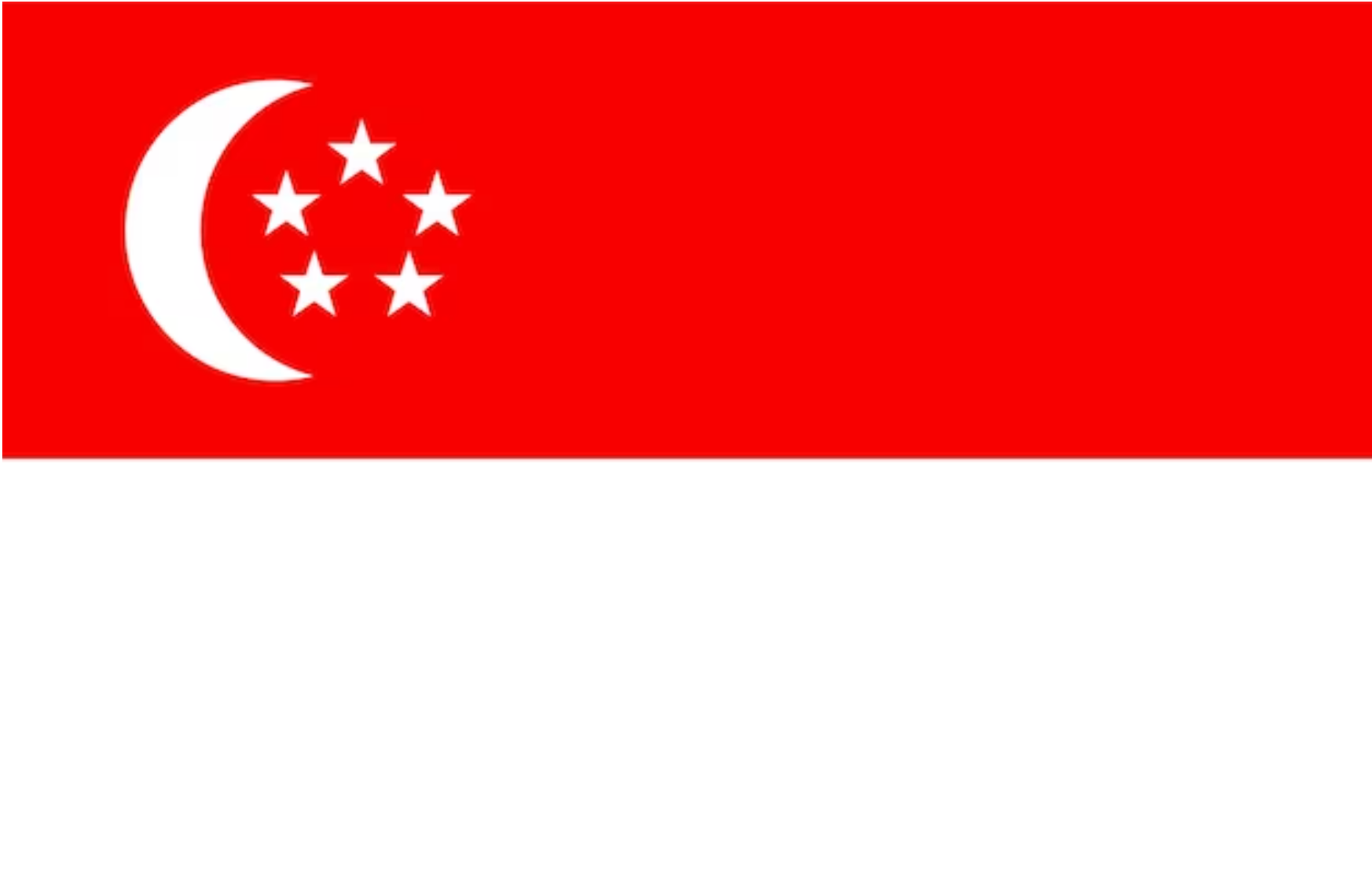 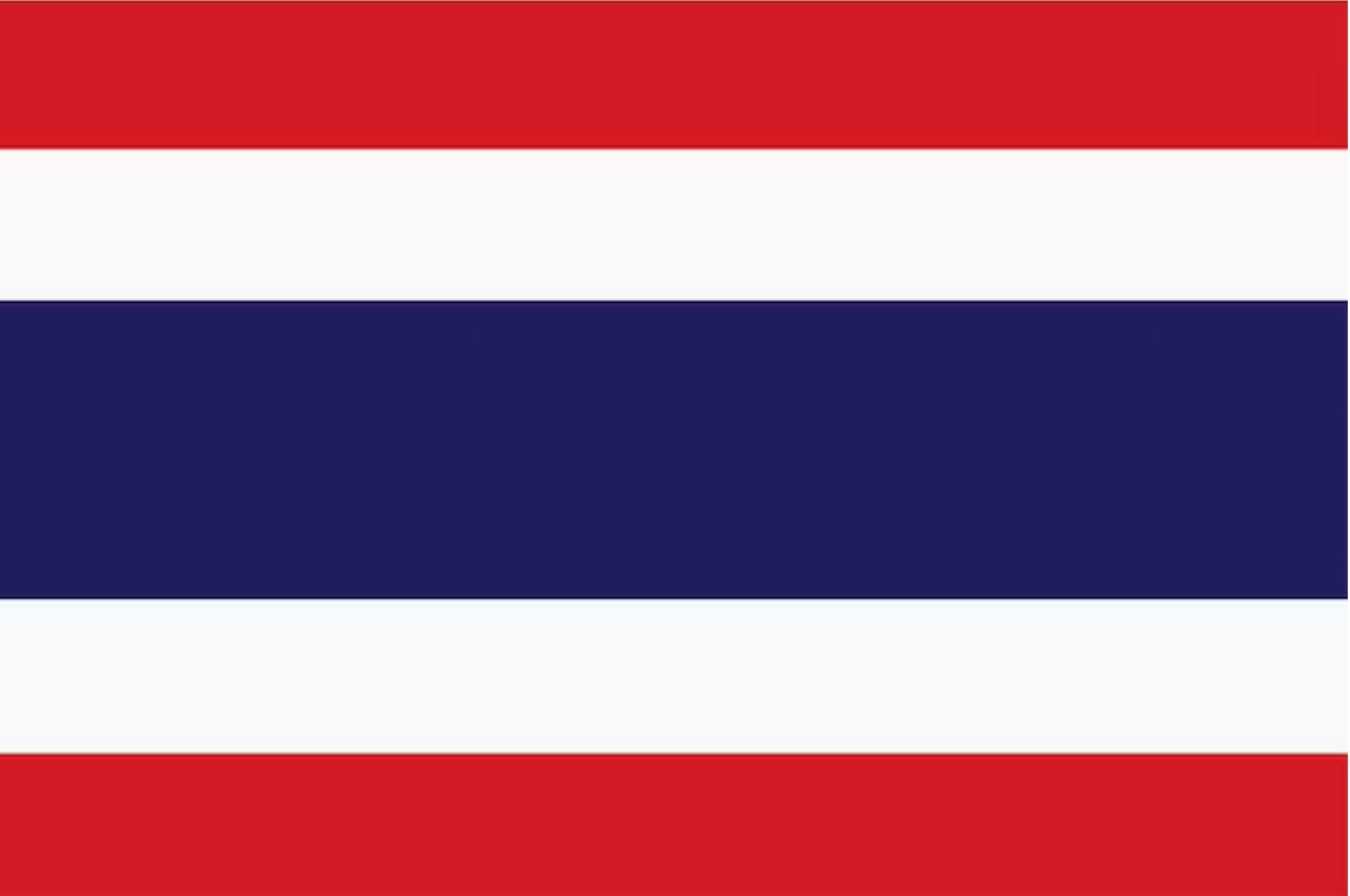 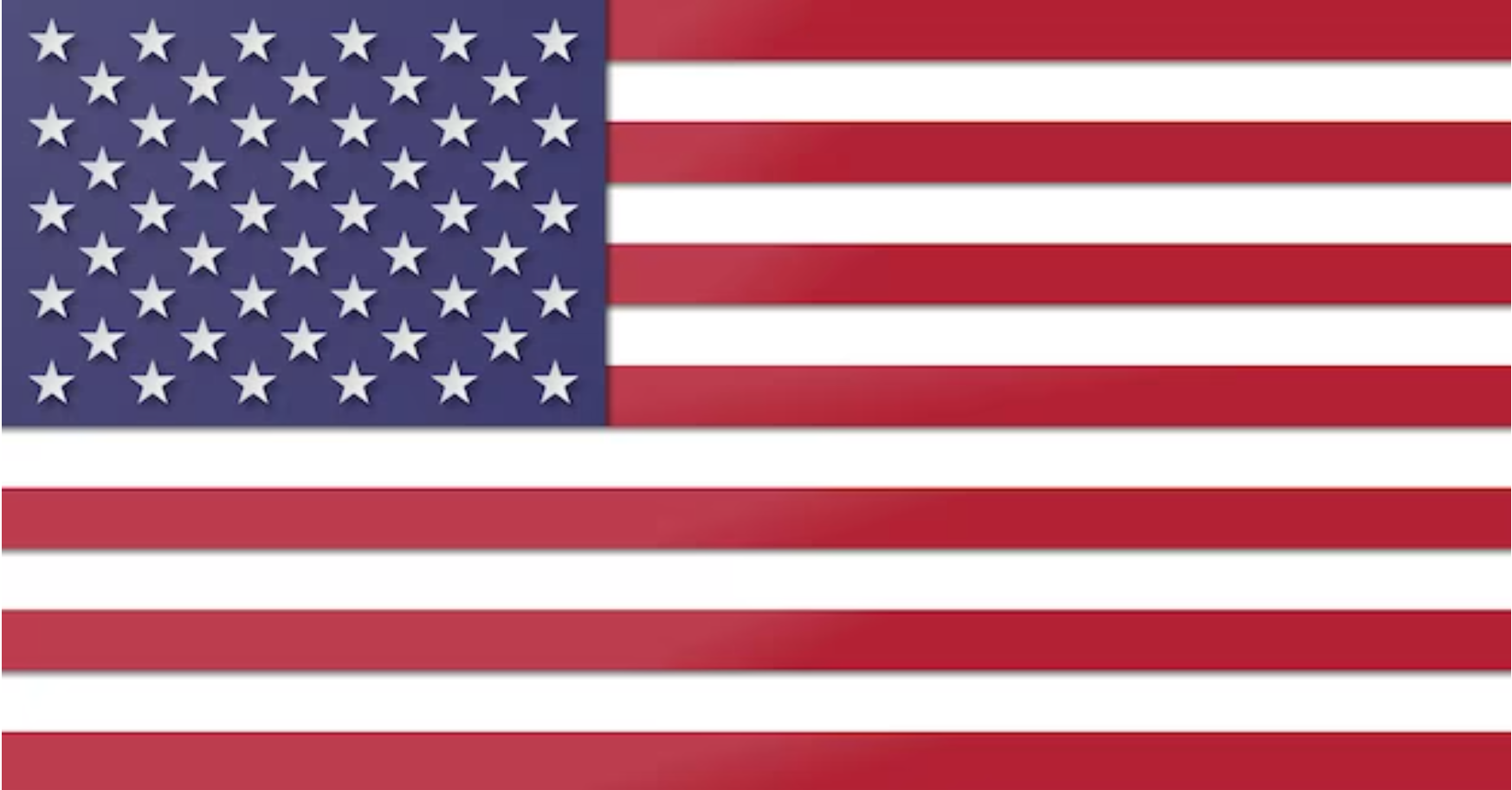 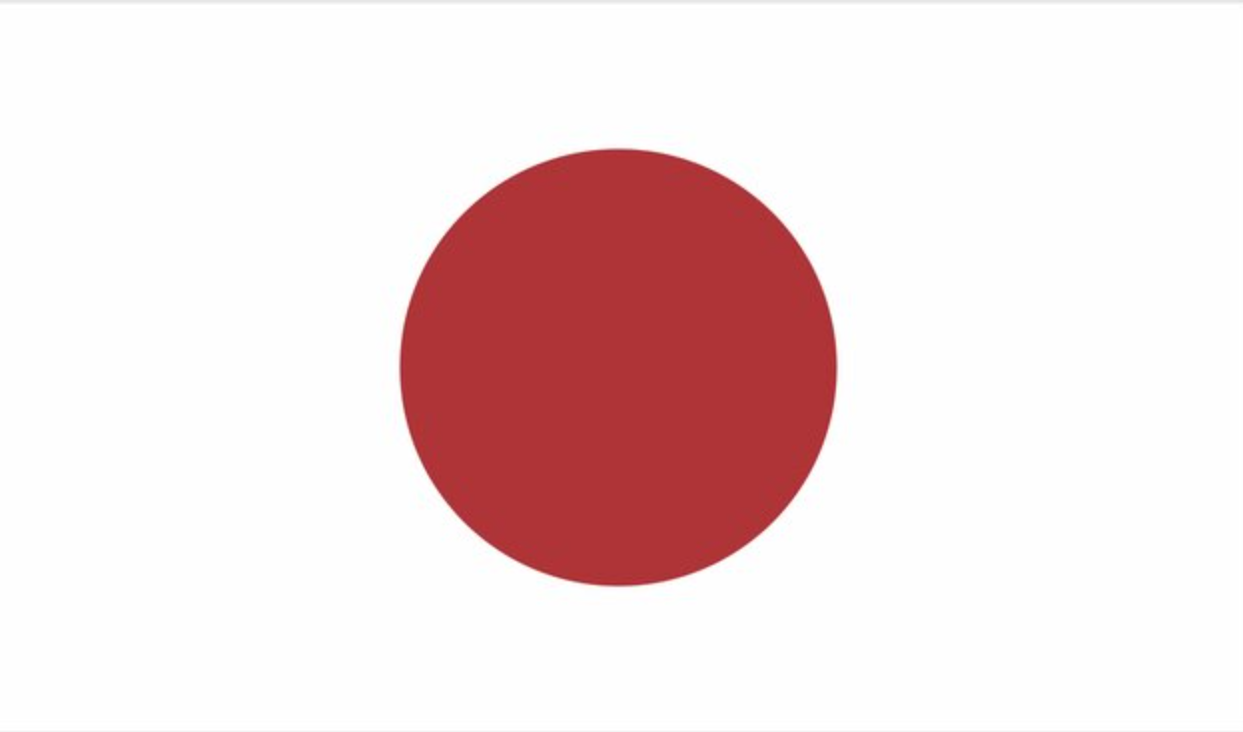 Australia
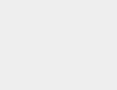 Malaysia
Thailand
Singapore
Match the flags to the countries and tell the nationalities.
Japan
America
Vietnam
Britain
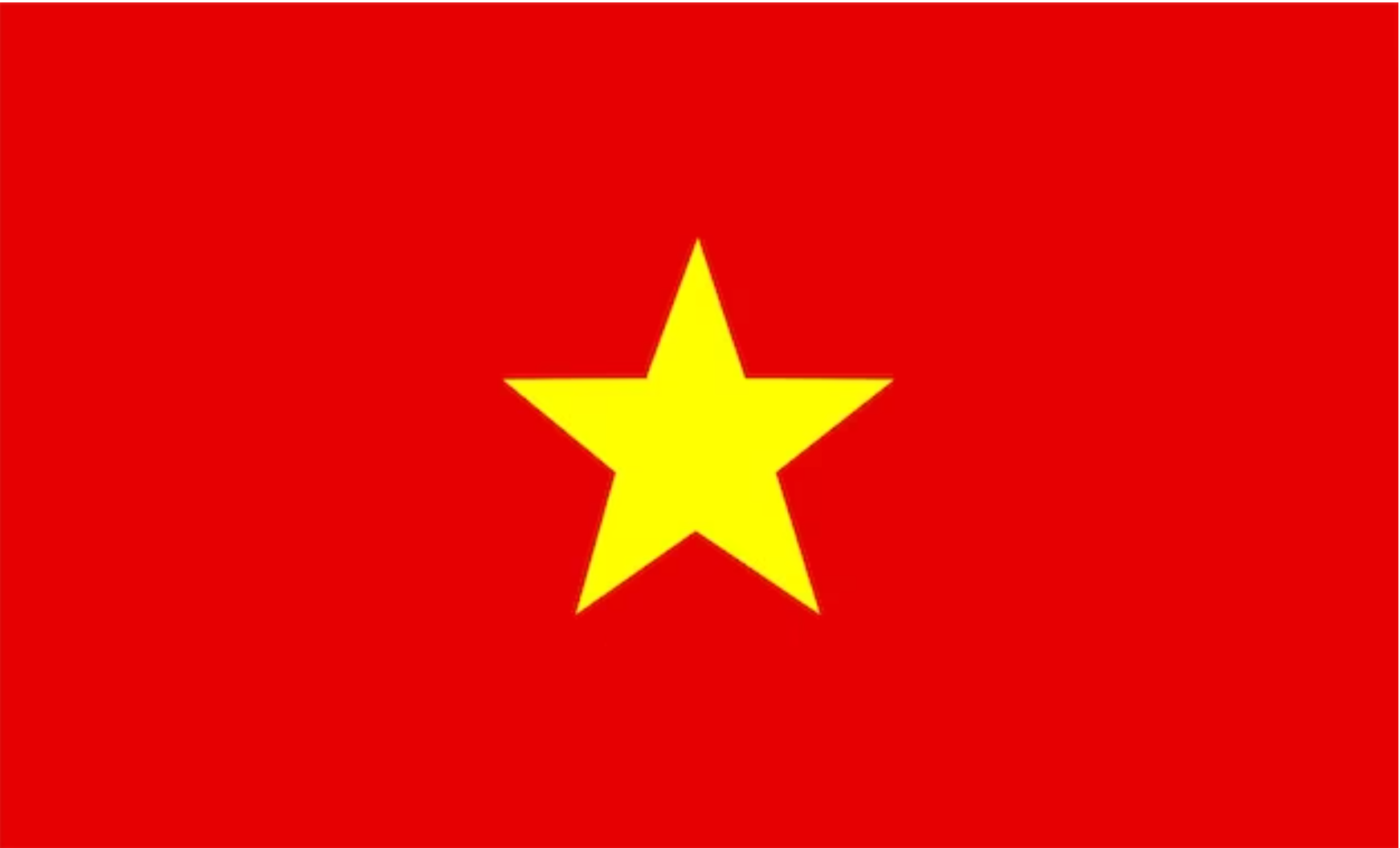 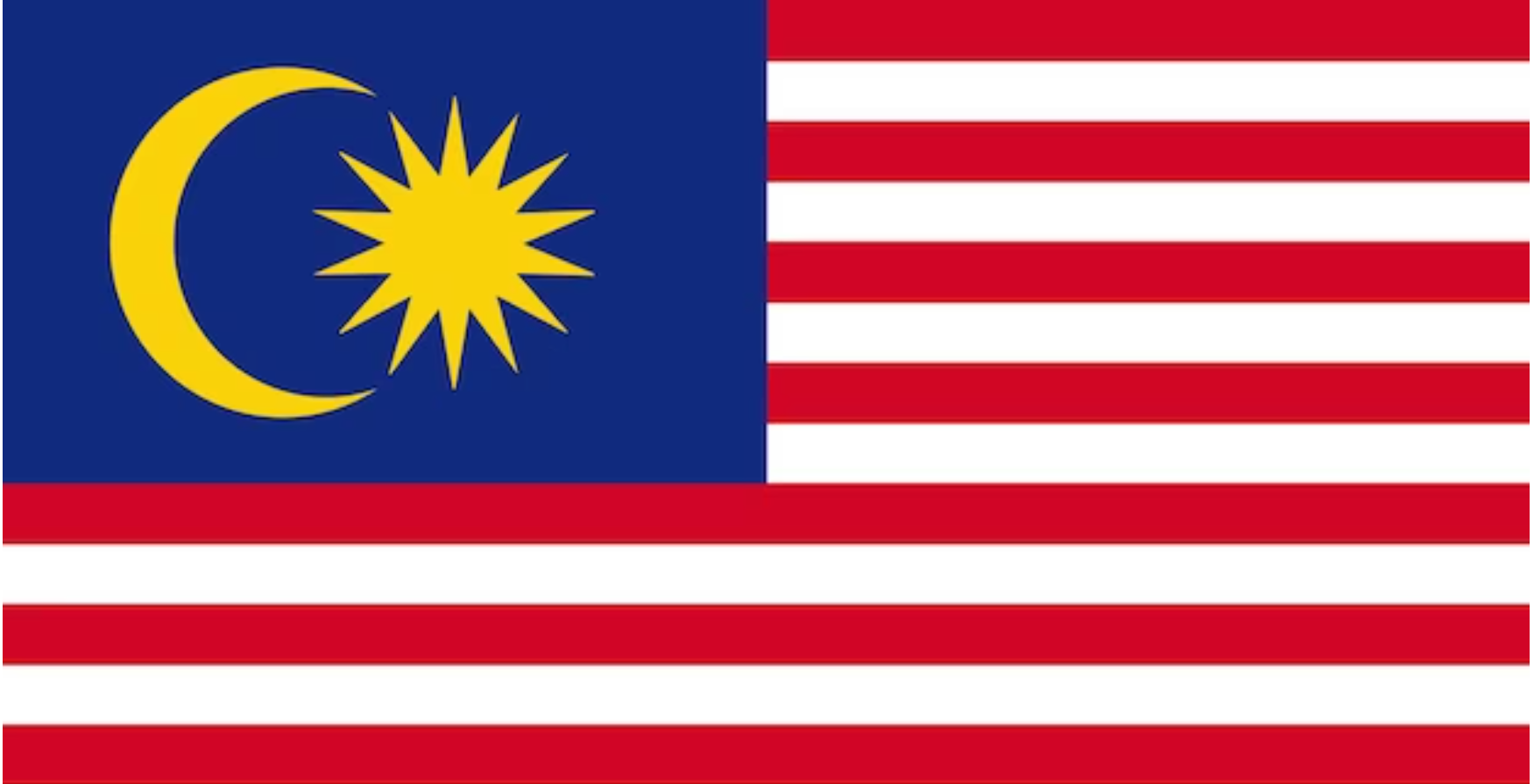 Malaysia
Vietnam
Britain
Australia
Thailand
America
Japan
Singapore
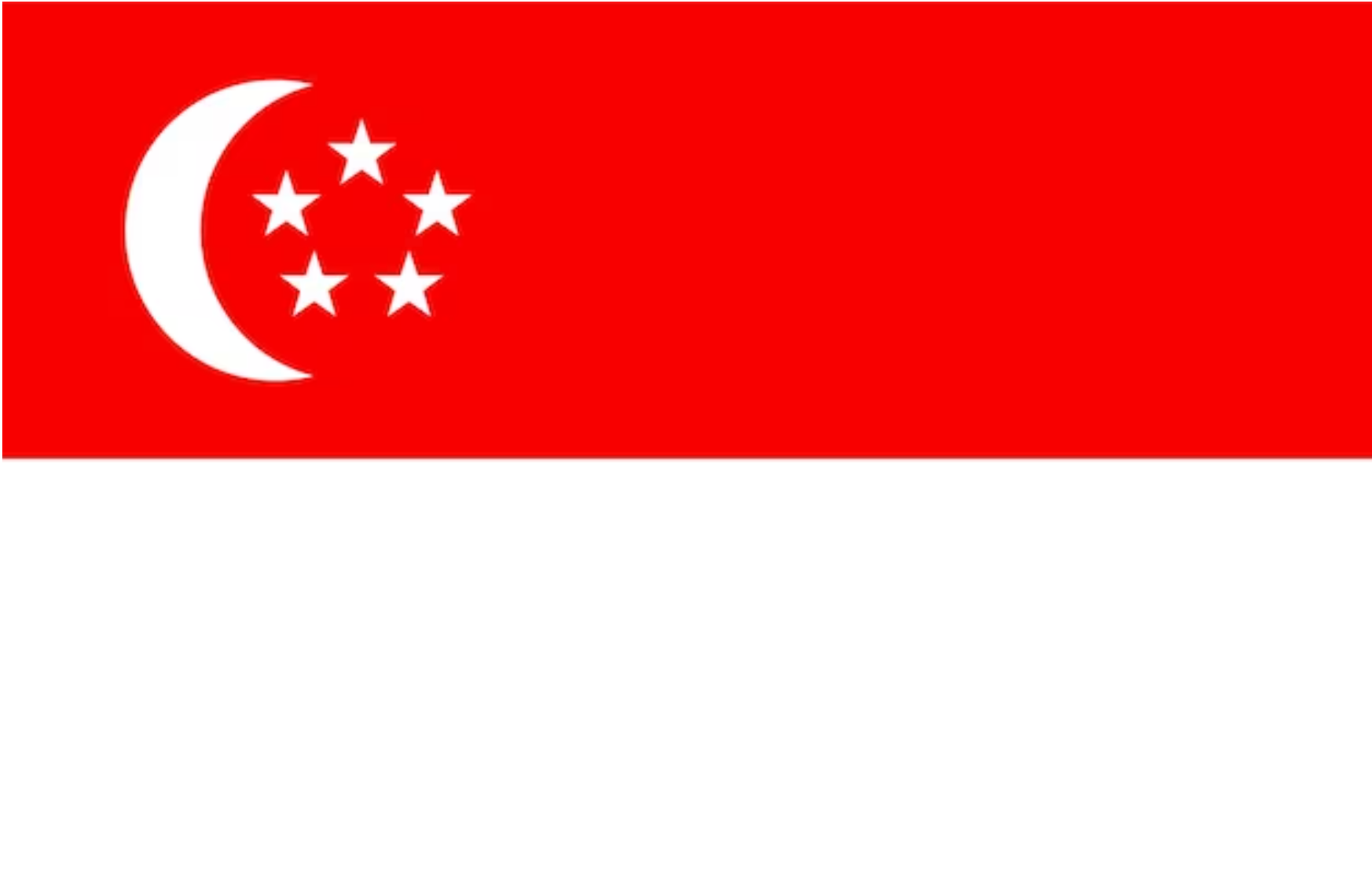 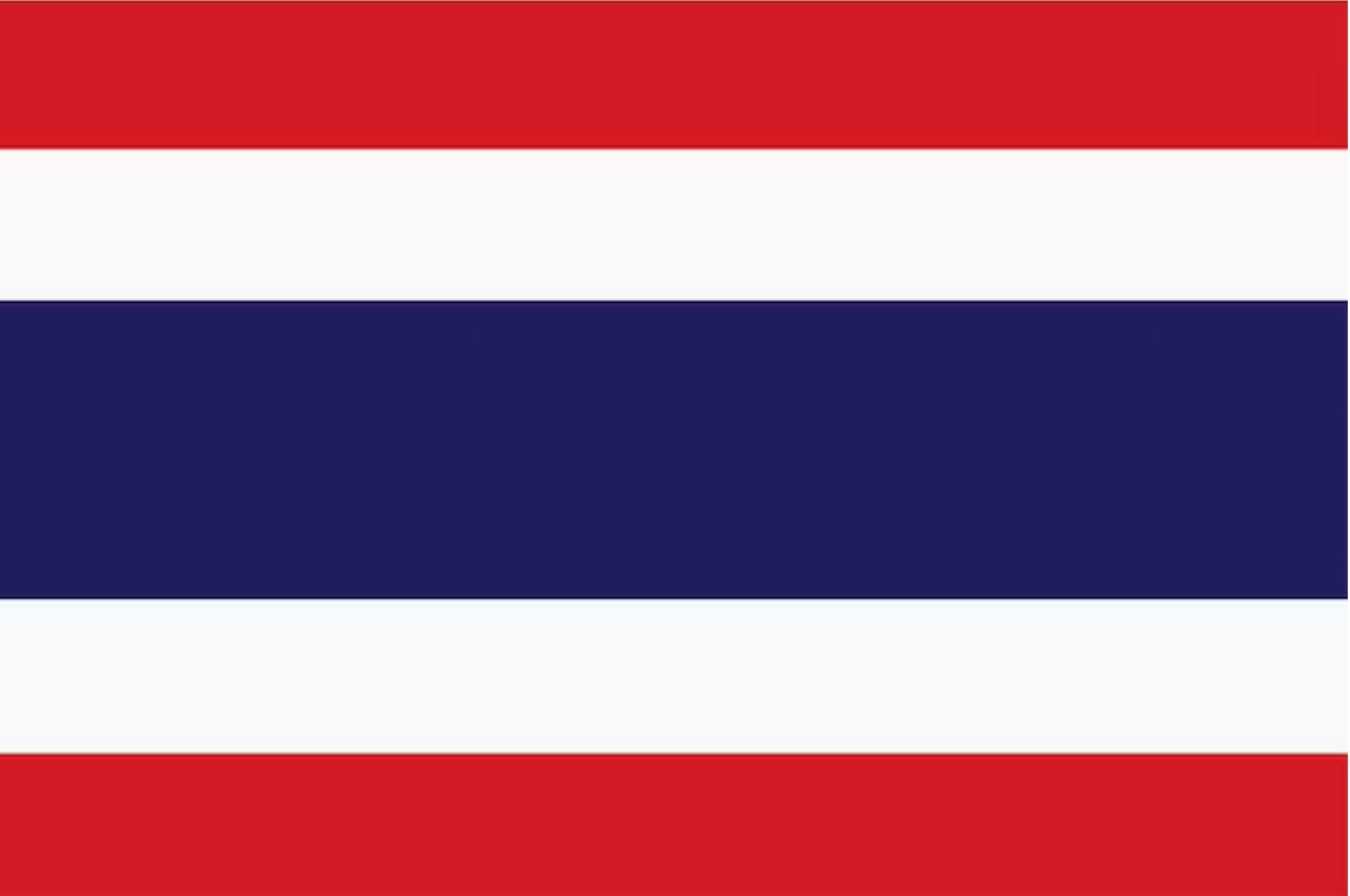 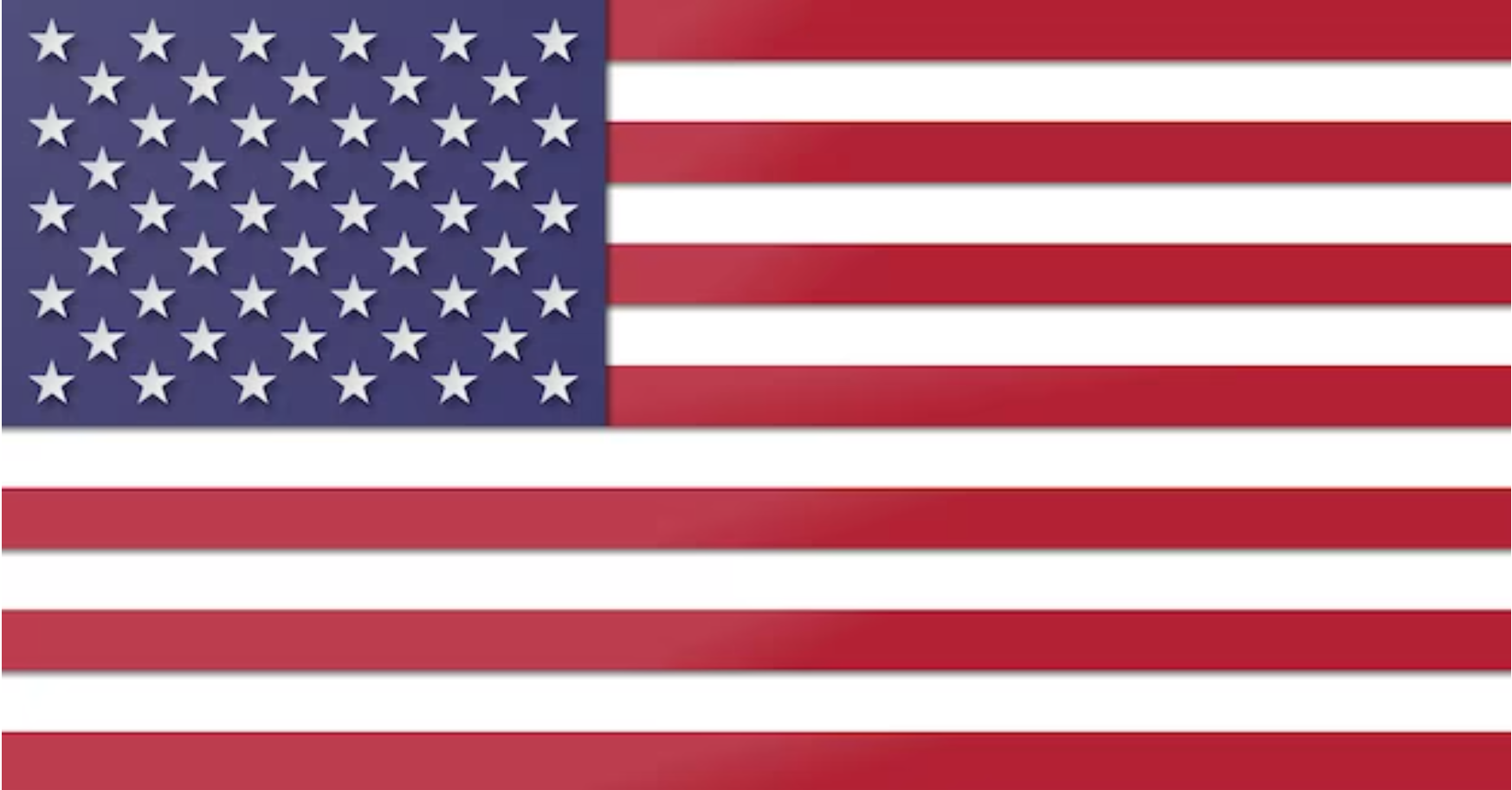 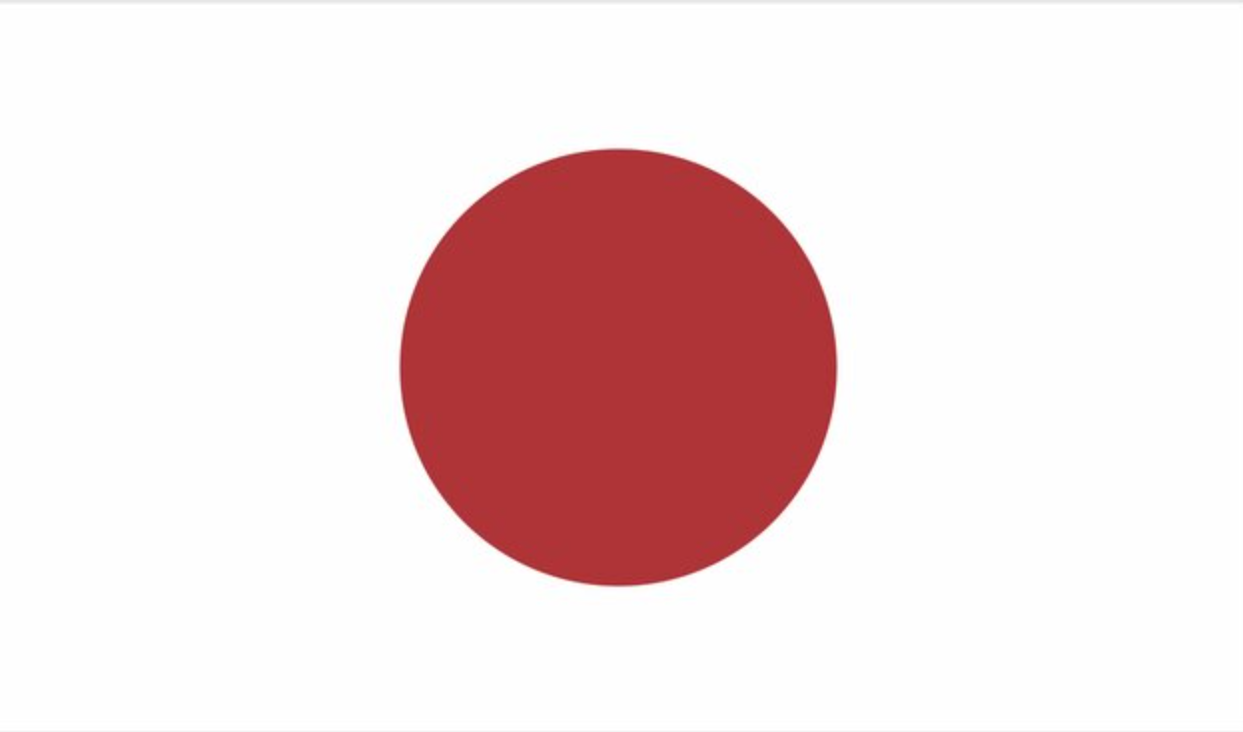 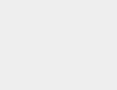 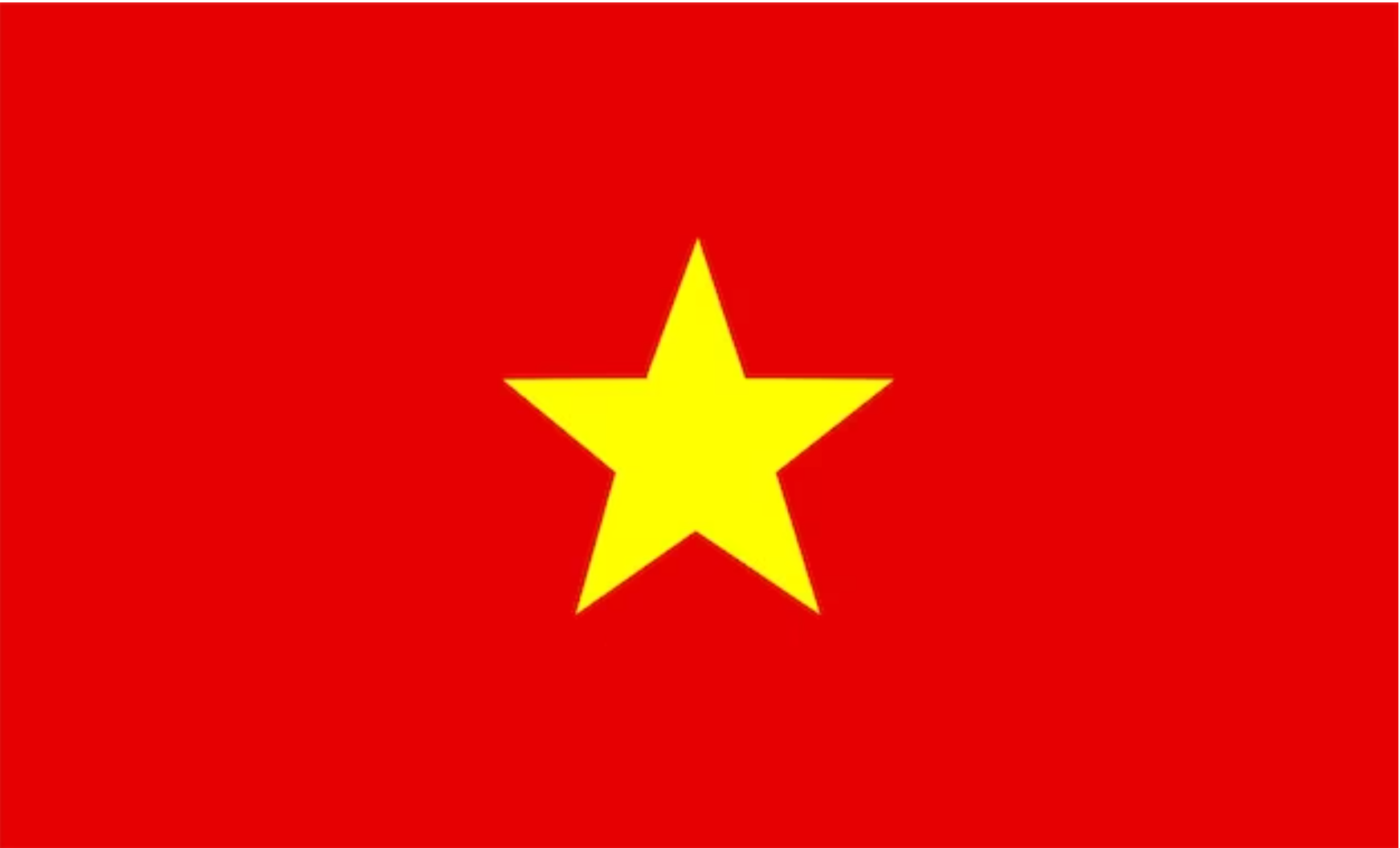 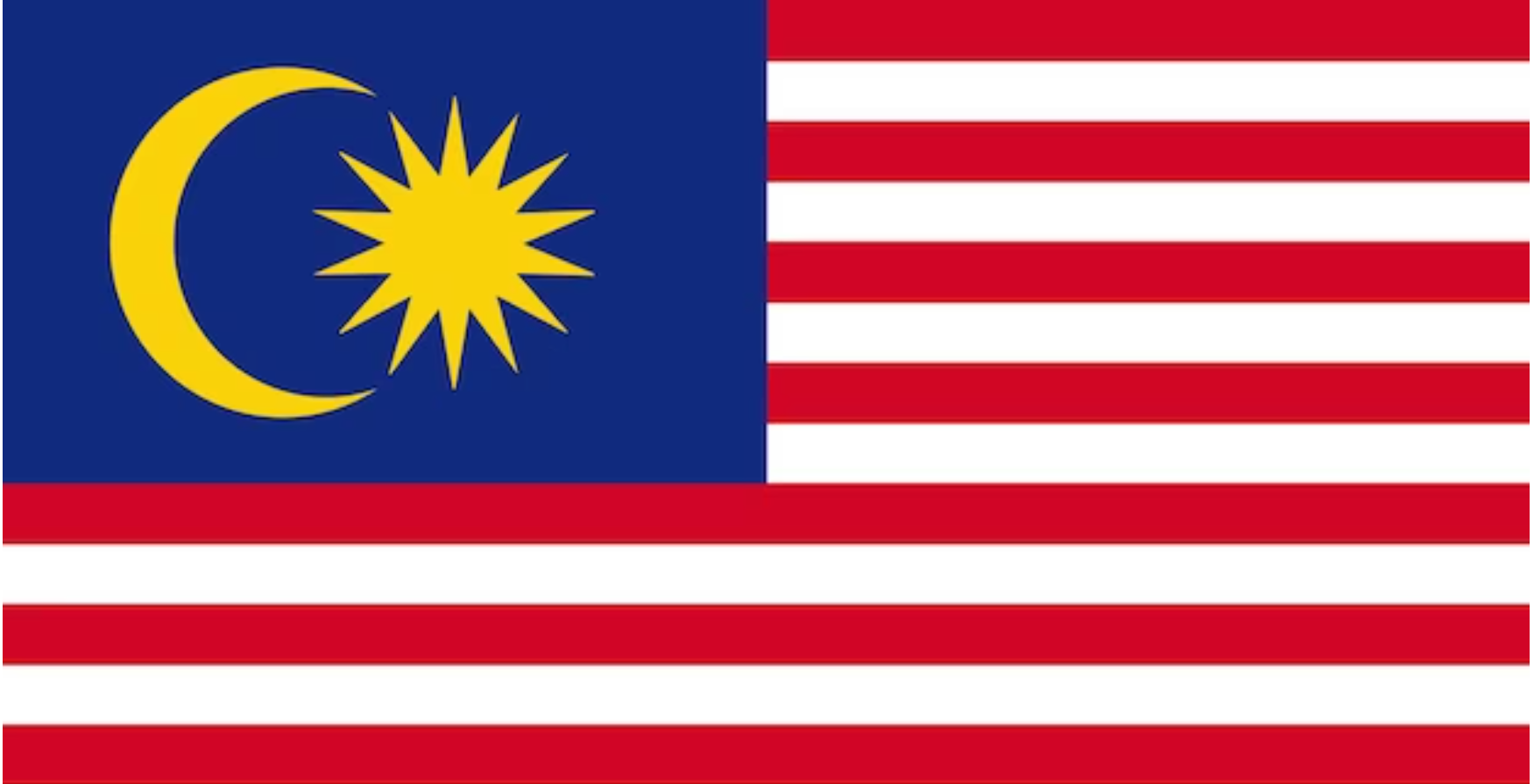 What about you?
WHERE ARE YOU FROM?
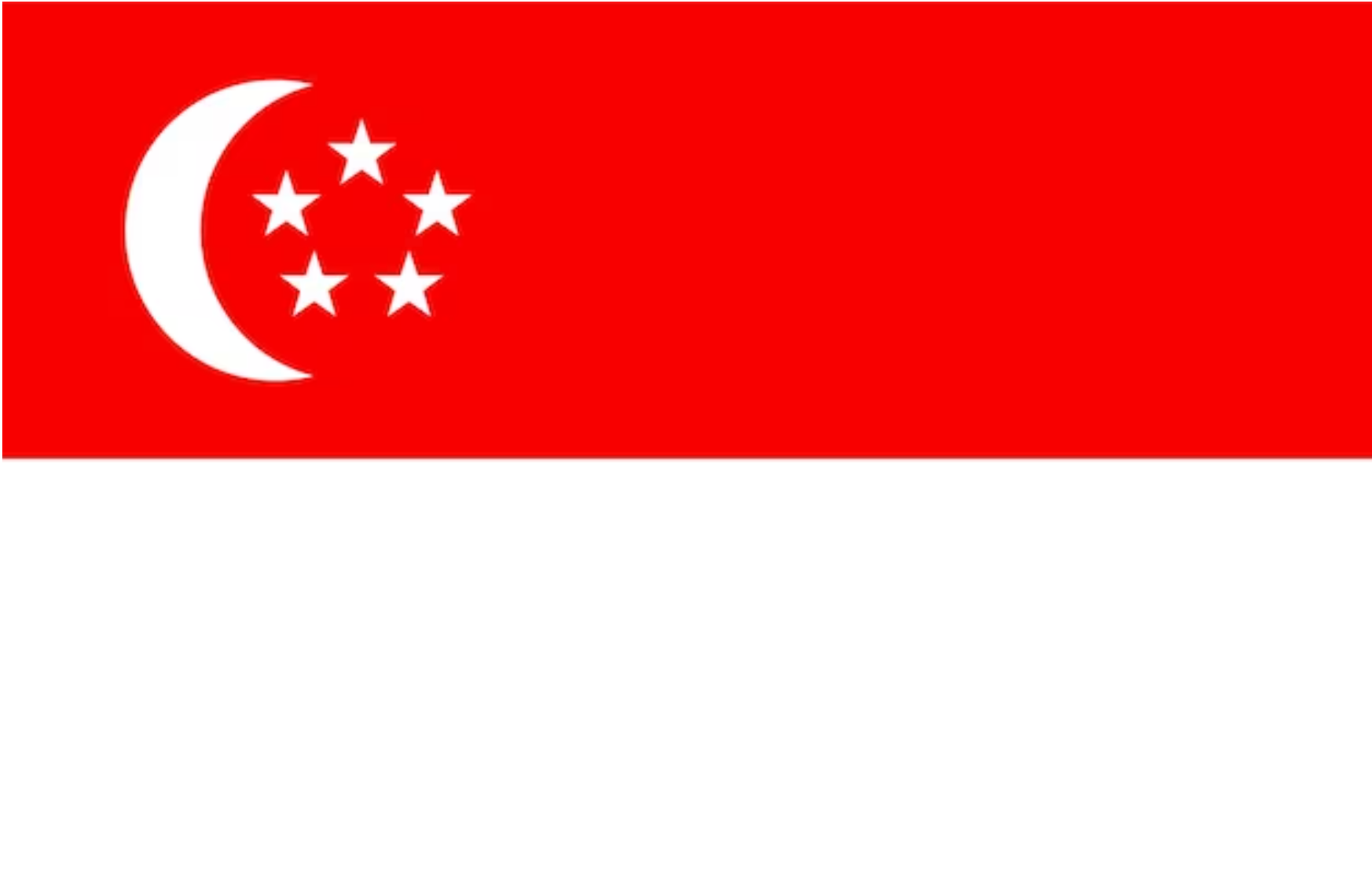 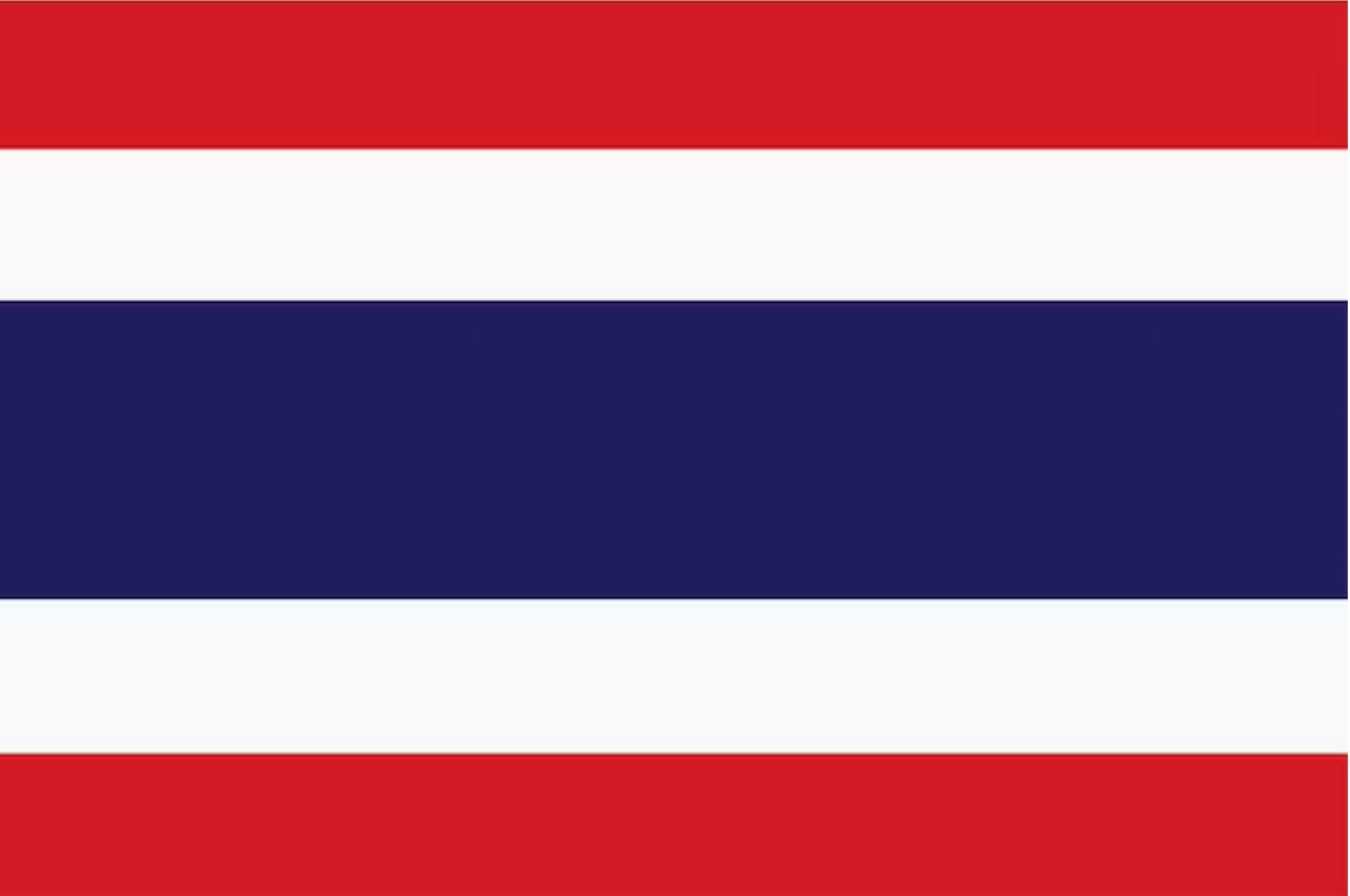 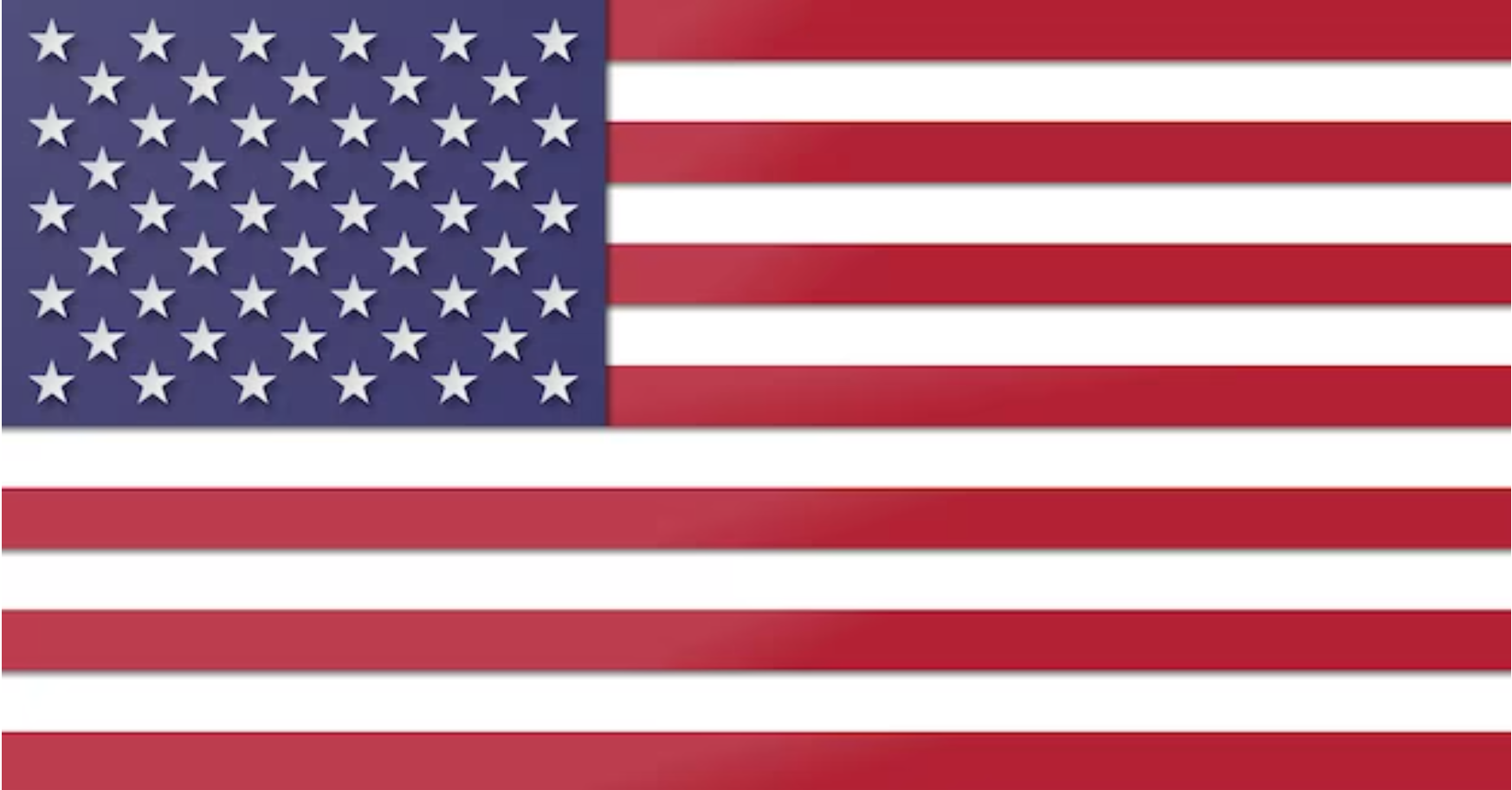 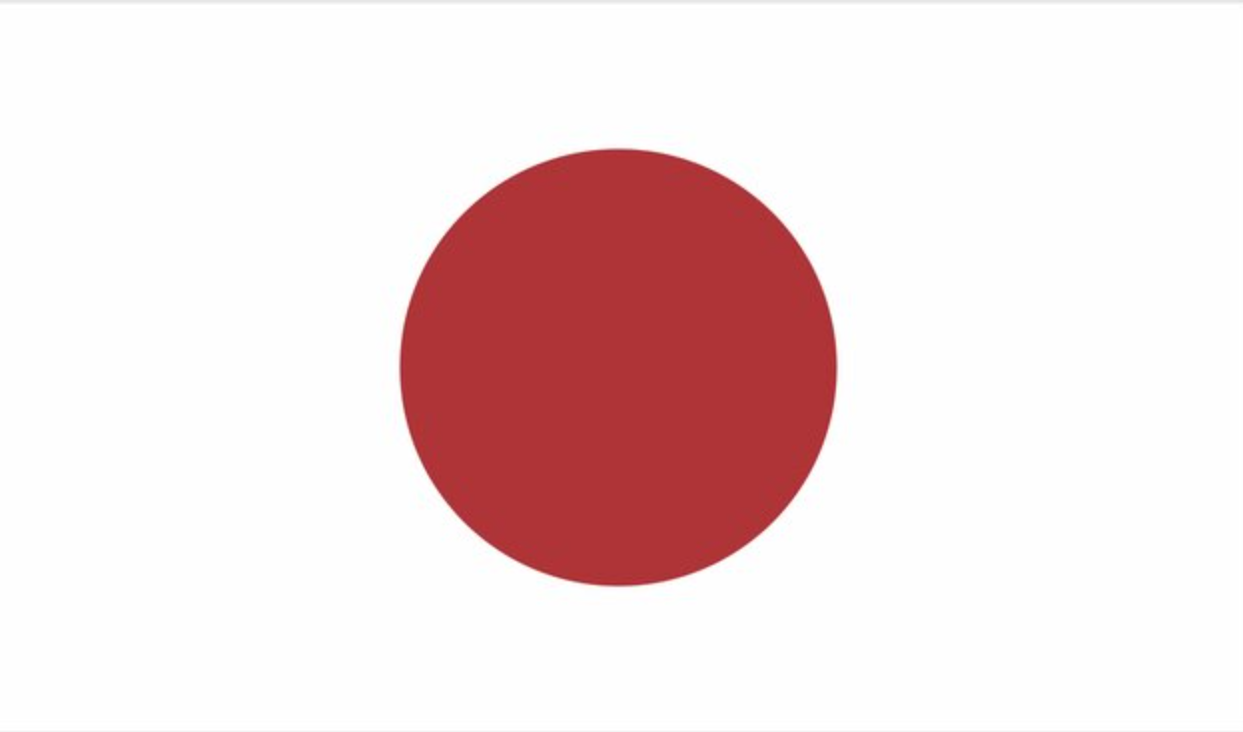 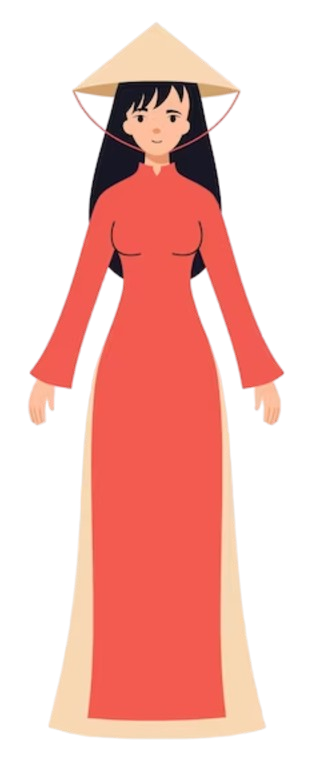 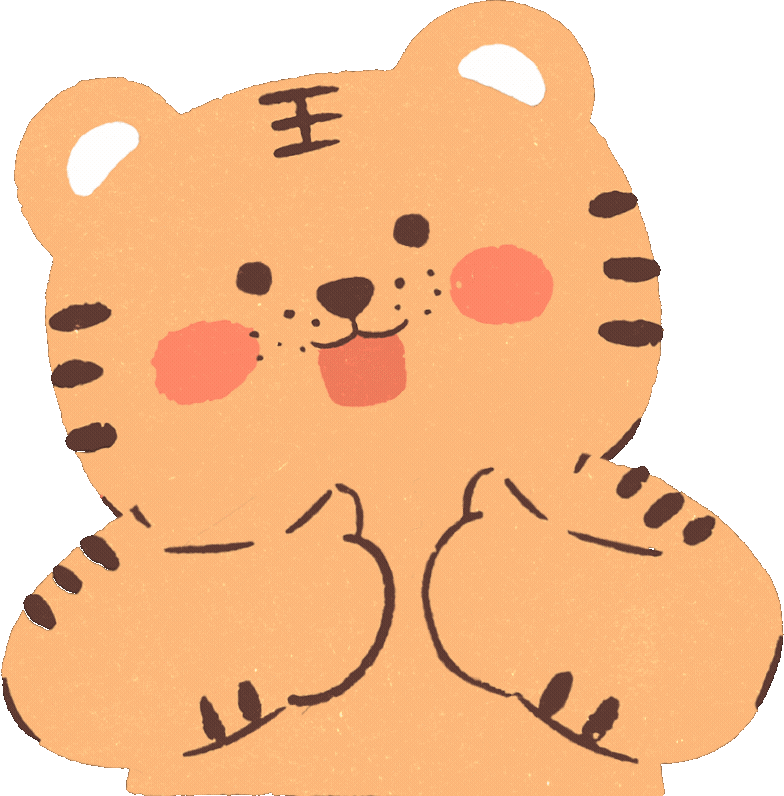 Let's play.
LUCKY STARS
GAME
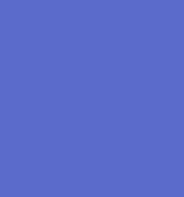 1
2
3
4
5
6
7
8
FINISH
[Speaker Notes: Click the middle of the number to move to the Question slide. 
Click the white circle to disappear the whole number card. 
Click FINISH to end the game.]
Look and Say.
He’s from Australia. He’s Australian.
[Speaker Notes: Click to show the answer sentences. 
Click the sentences to show the lucky scores. 
Click the yellow star to back to the Number Slide.]
Look and Say
He’s from America. He’s American.
[Speaker Notes: Click to show the answer sentences. 
Click the sentences to show the lucky scores. 
Click the yellow star to back to the Number Slide.]
Look and Say.
He’s from Britain. He’s British.
[Speaker Notes: Click to show the answer sentences. 
Click the sentences to show the lucky scores. 
Click the yellow star to back to the Number Slide.]
Look and Say.
She’s from Japan. She’s Japanese.
[Speaker Notes: Click to show the answer sentences. 
Click the sentences to show the lucky scores. 
Click the yellow star to back to the Number Slide.]
Look and Say
He’s from Viet Nam. She’s Vietnamese.
[Speaker Notes: Click to show the answer sentences. 
Click the sentences to show the lucky scores. 
Click the yellow star to back to the Number Slide.]
Look and Say.
They’re from Thailand. They’re Thai.
[Speaker Notes: Click to show the answer sentences. 
Click the sentences to show the lucky scores. 
Click the yellow star to back to the Number Slide.]
Look and Say.
They’re from Singapore. They’re Singaporean.
[Speaker Notes: Click to show the answer sentences. 
Click the sentences to show the lucky scores. 
Click the yellow star to back to the Number Slide.]
Look and Say
They’re from Malaysia. They’re Malaysian.
[Speaker Notes: Click to show the answer sentences. 
Click the sentences to show the lucky scores. 
Click the yellow star to back to the Number Slide.]
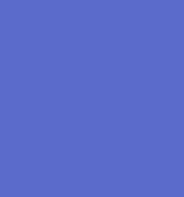 THANKS
FOR PLAYING!
See you next time!
02
Listen and tick.
LOOK and ANSWER.
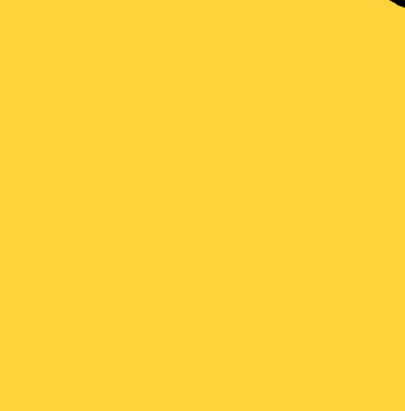 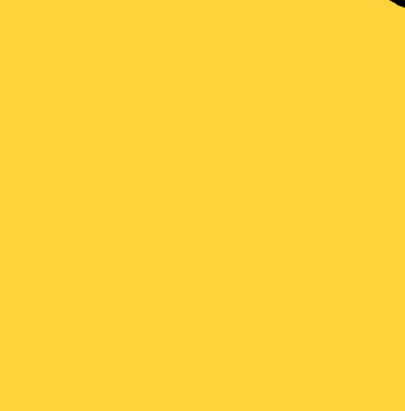 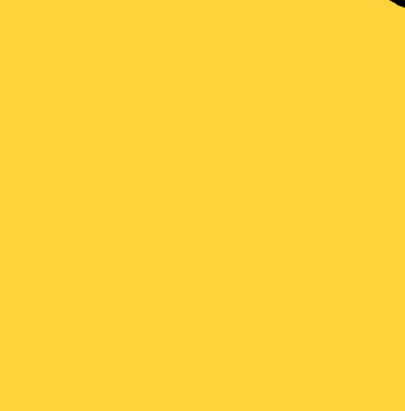 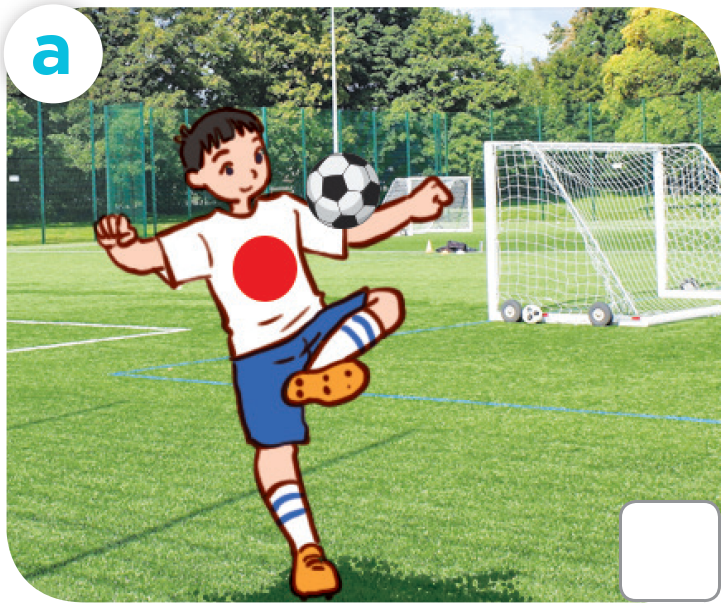 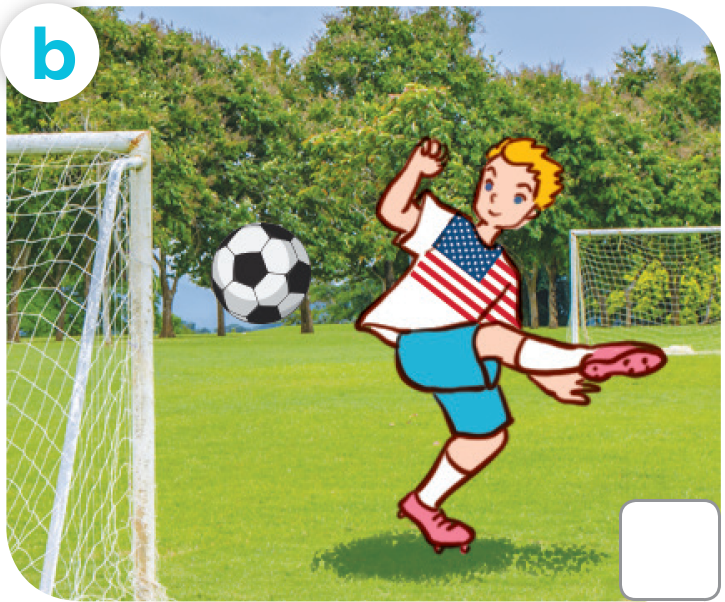 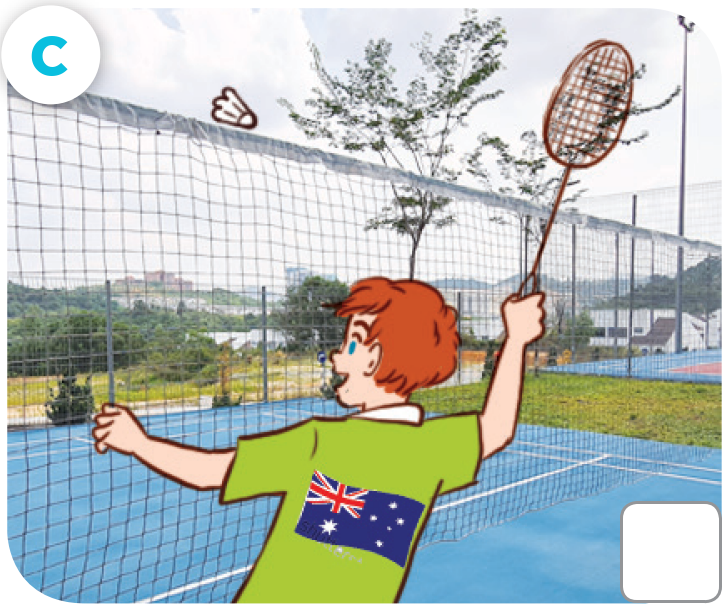 Australian
Japanese
American
[Speaker Notes: Step 1: Draw pupils’ attention to the pictures and ask questions such as What nationality is she? What’s he doing? to elicit the nationalities of the characters and the activities they are doing in the pictures. Remind them to look at the pictures a, b and c to contrast. For example, have pupils explain that the boy in picture a is playing football. He’s Japanese. The boy in picture b is playing football. He’s American. The boy in picture c is playing badminton. He’s Australian.]
LOOK and ANSWER.
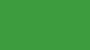 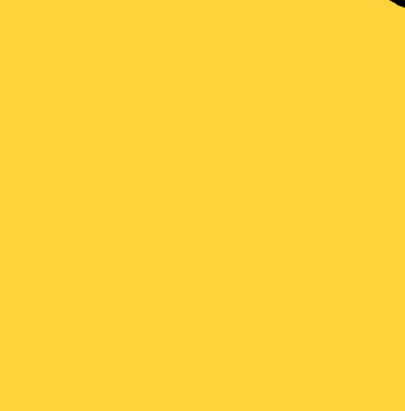 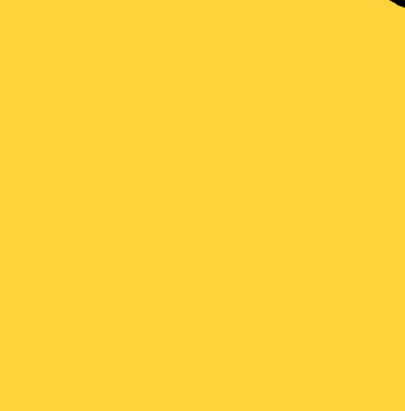 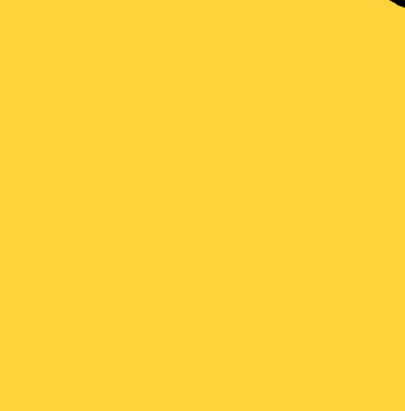 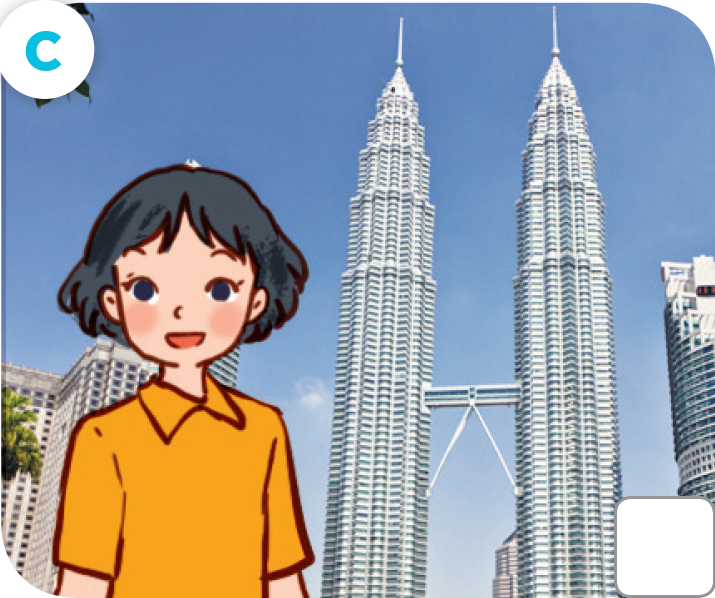 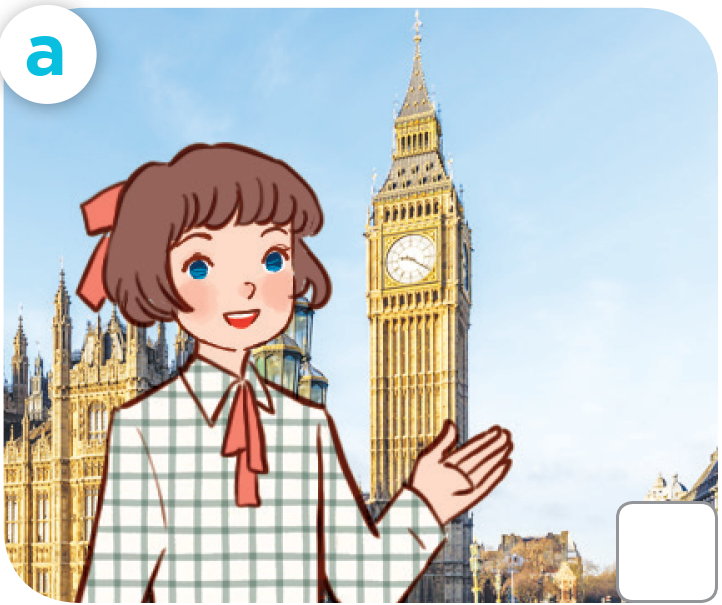 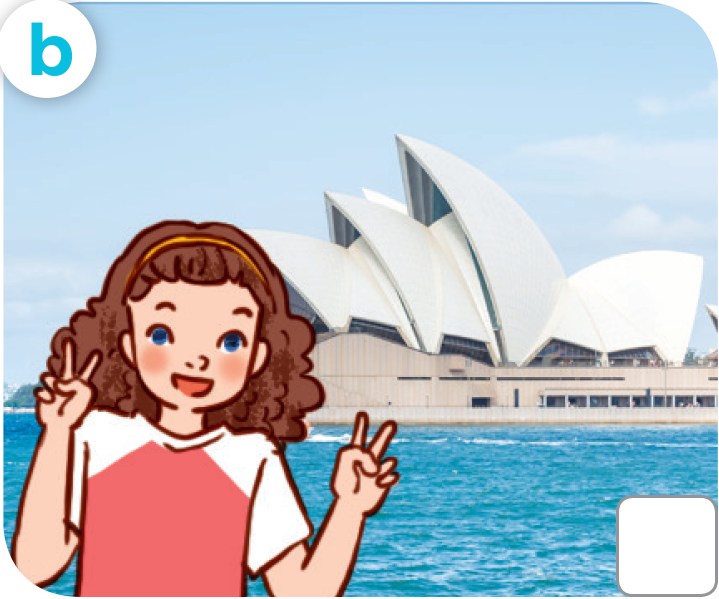 Malaysian
Australian
British
[Speaker Notes: Step 1: Draw pupils’ attention to the pictures and ask questions such as What nationality is she? What’s he doing? to elicit the nationalities of the characters and the activities they are doing in the pictures. Remind them to look at the pictures a, b and c to contrast. For example, have pupils explain that the boy in picture a is playing football. He’s Japanese. The boy in picture b is playing football. He’s American. The boy in picture c is playing badminton. He’s Australian.]
LISTEN and TICK.
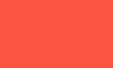 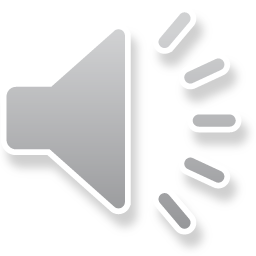 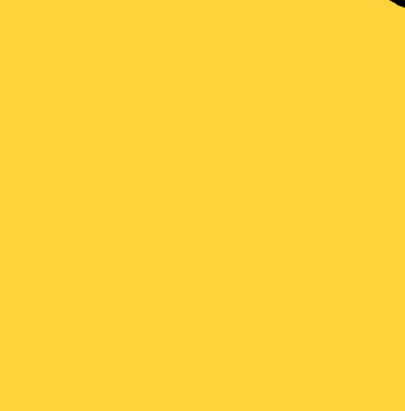 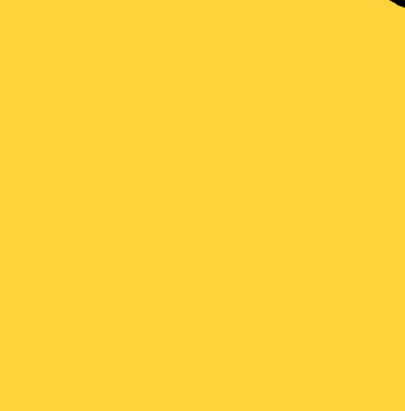 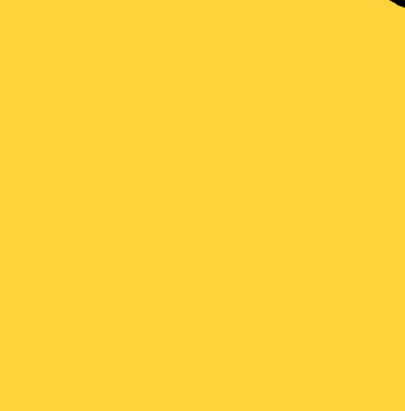 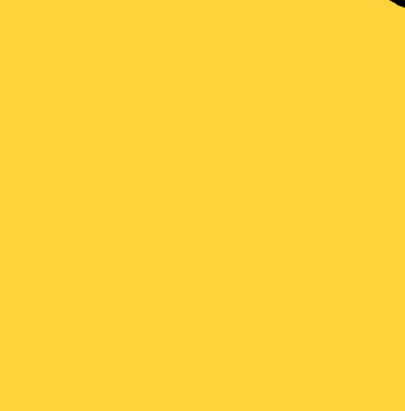 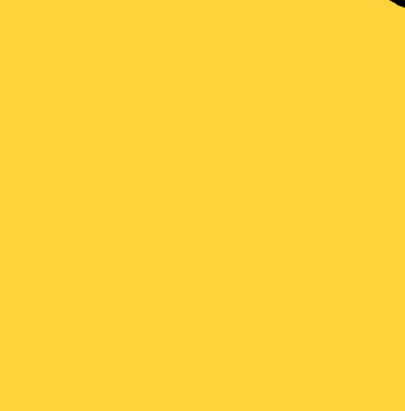 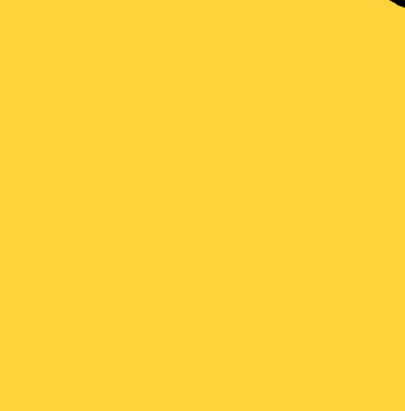 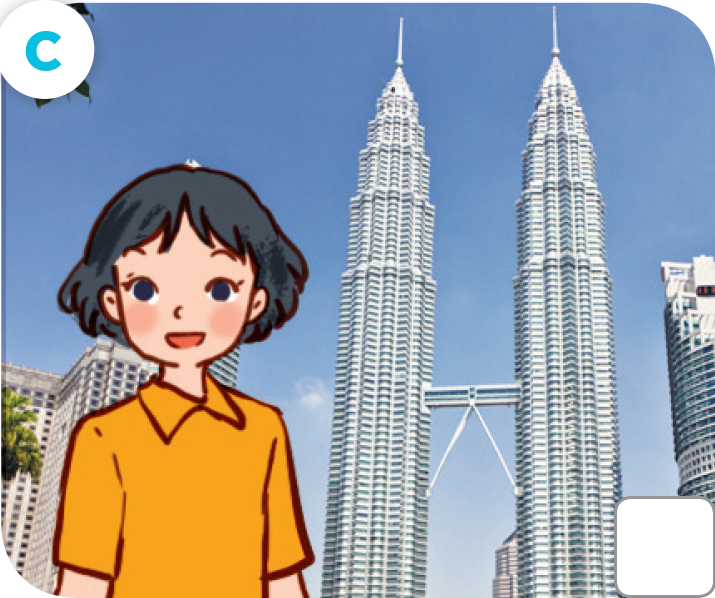 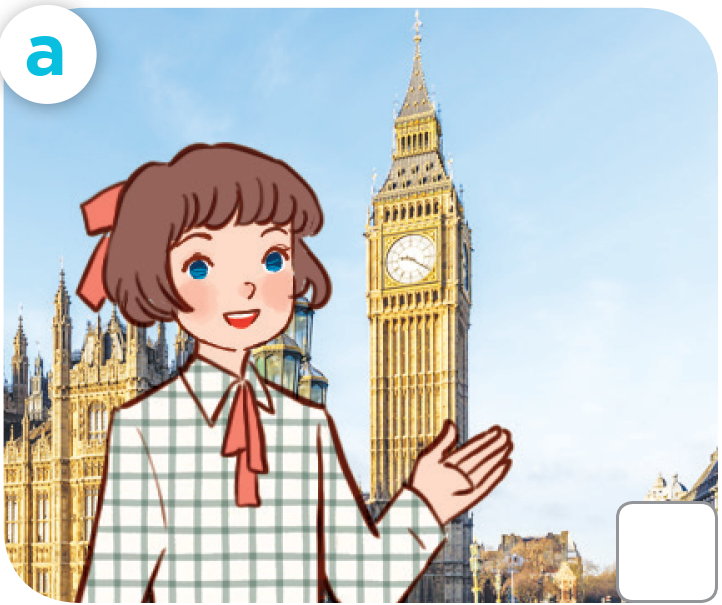 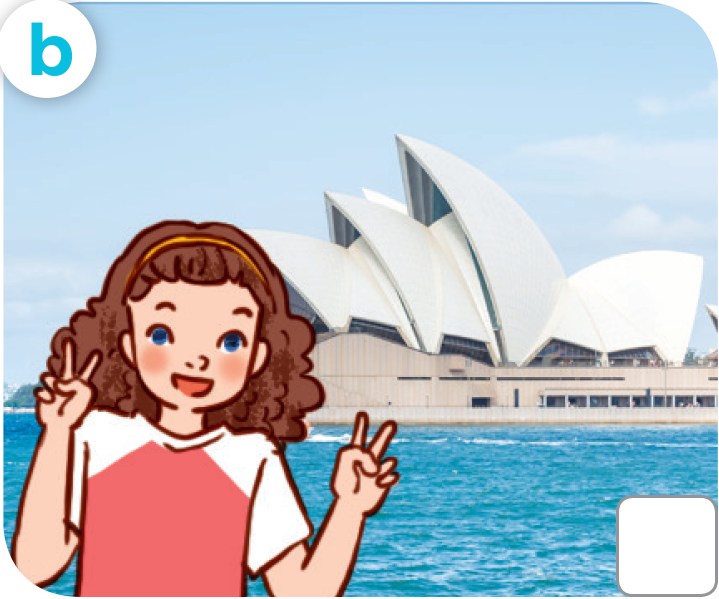 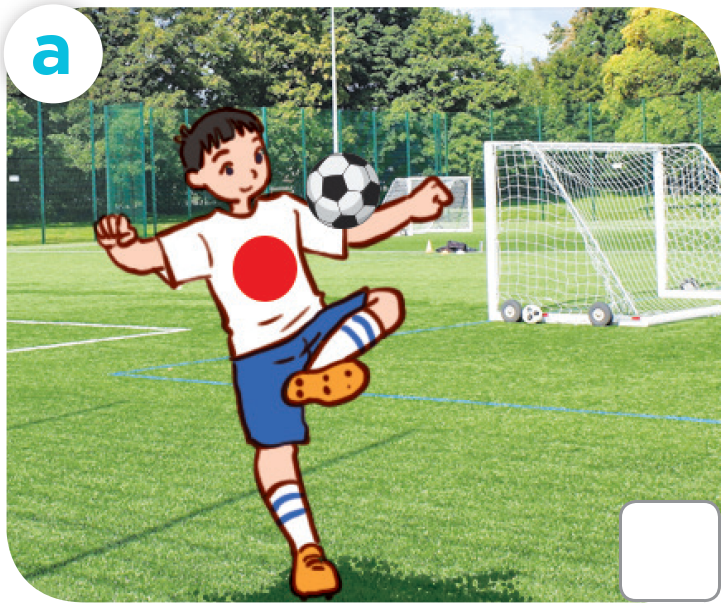 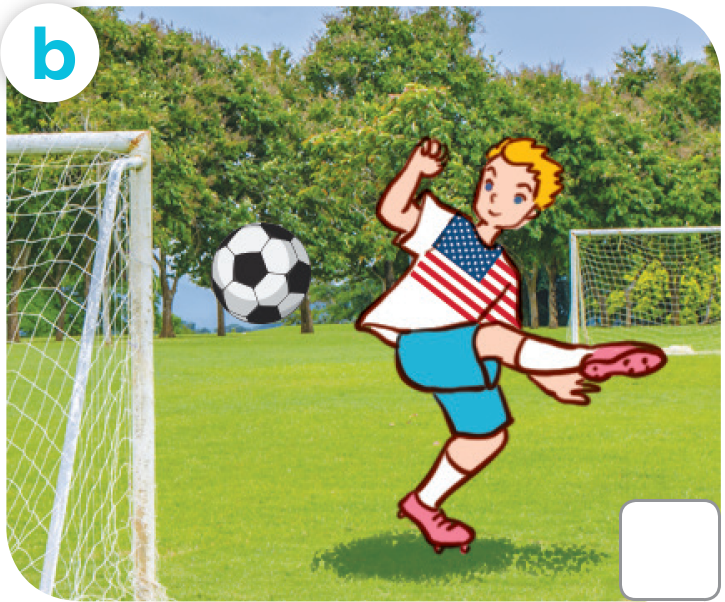 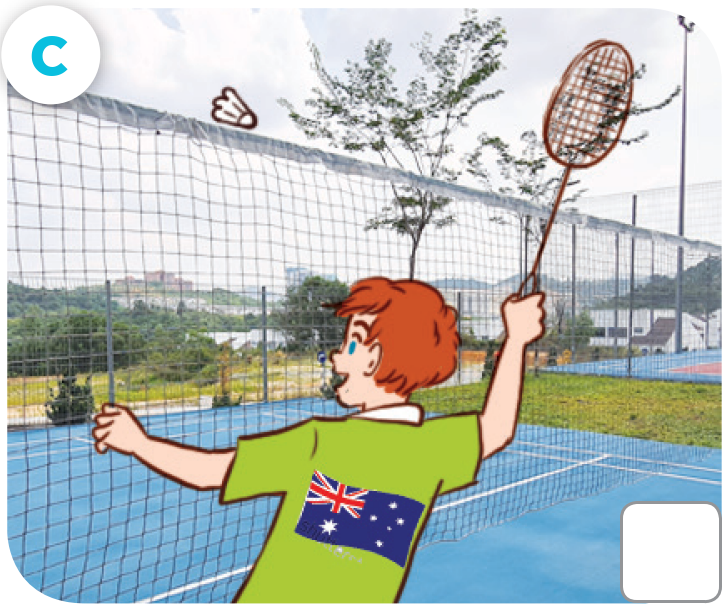 [Speaker Notes: Step 2: Play the recording all the way through. Then play the recording again for pupils to listen and choose correct pictures that show the nationalities of the characters mentioned in the conversations.]
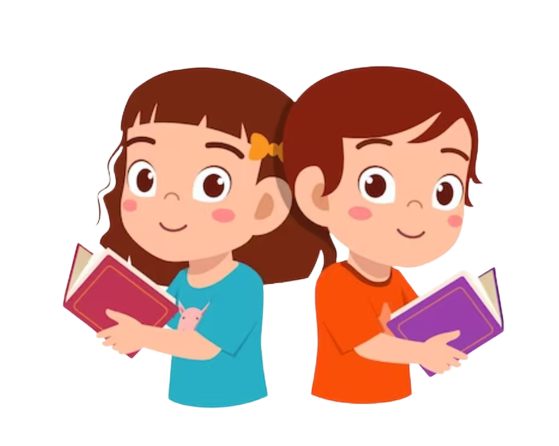 CHECK YOUR ANSWERS.
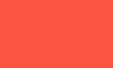 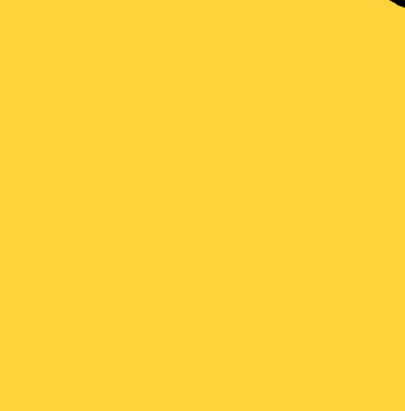 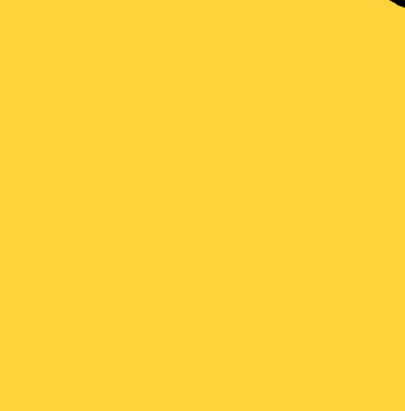 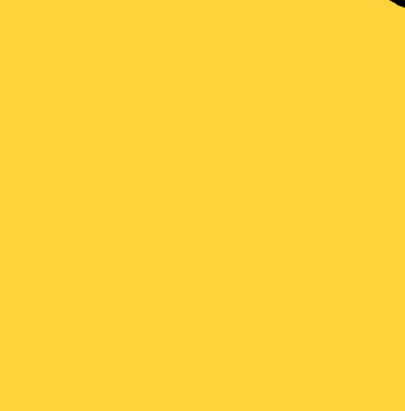 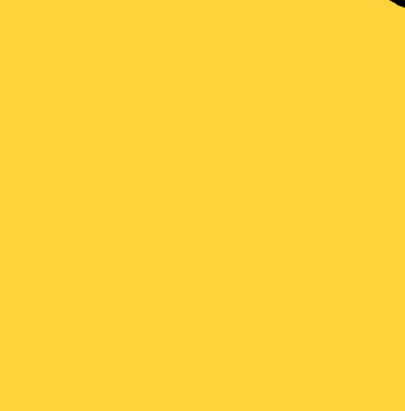 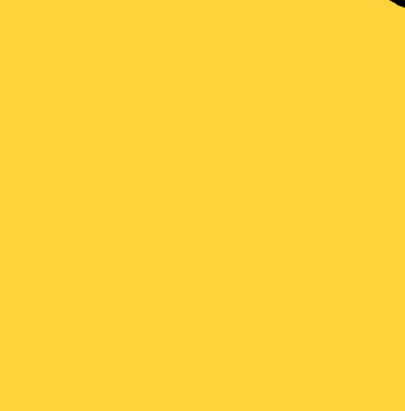 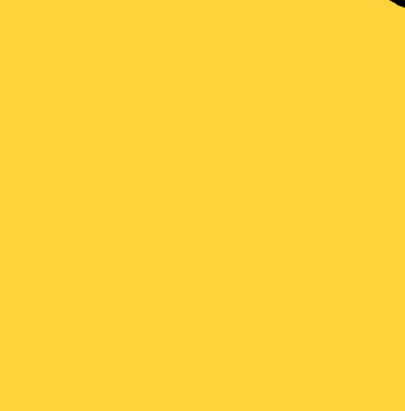 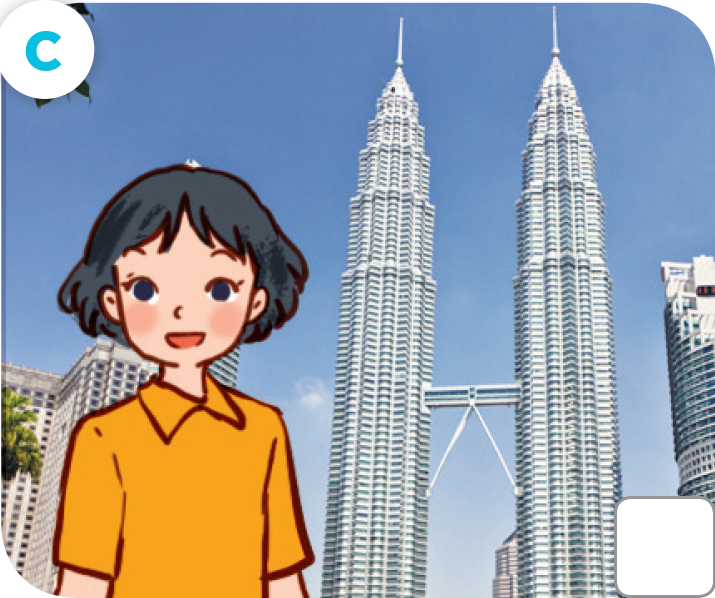 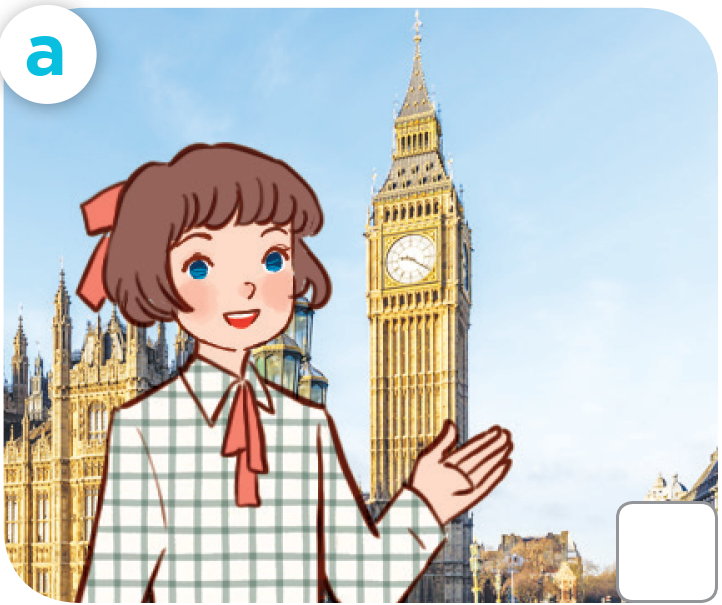 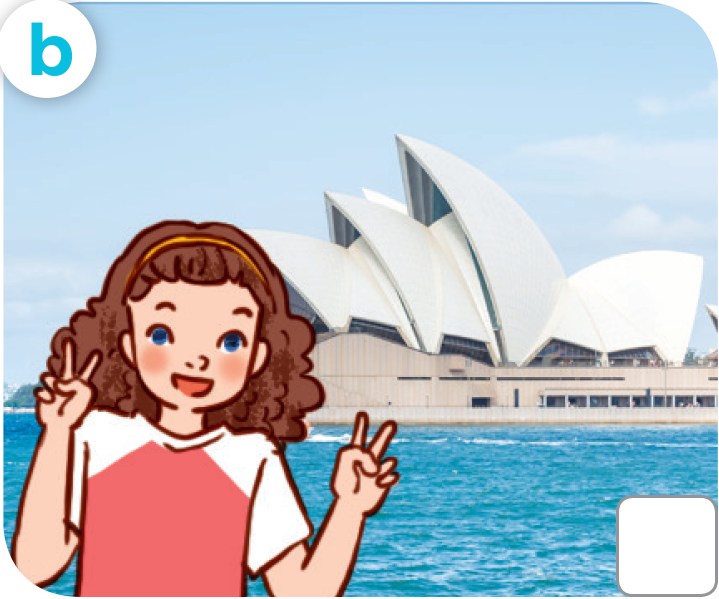 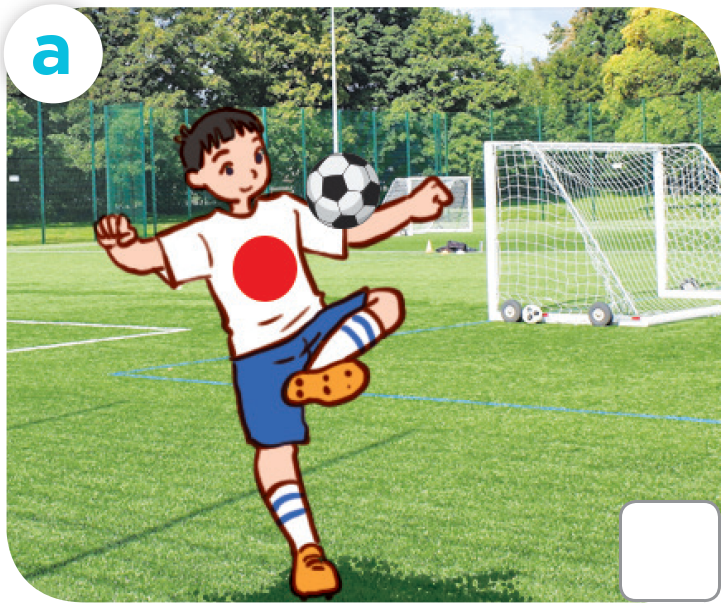 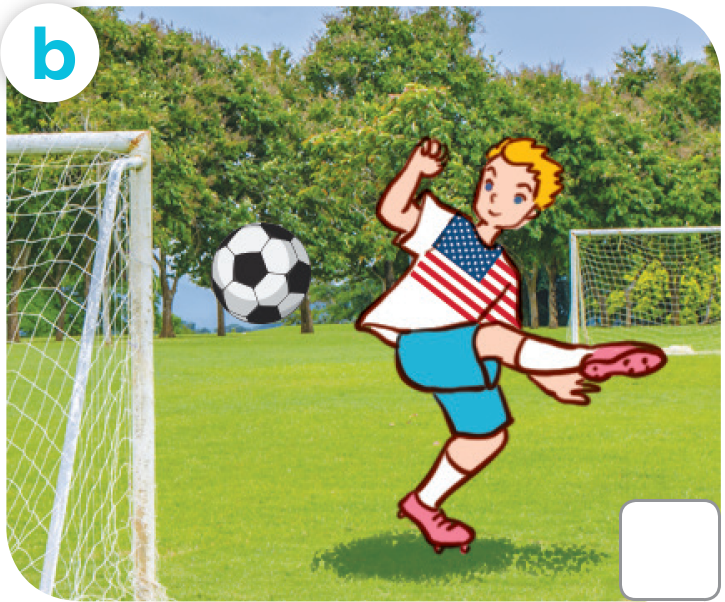 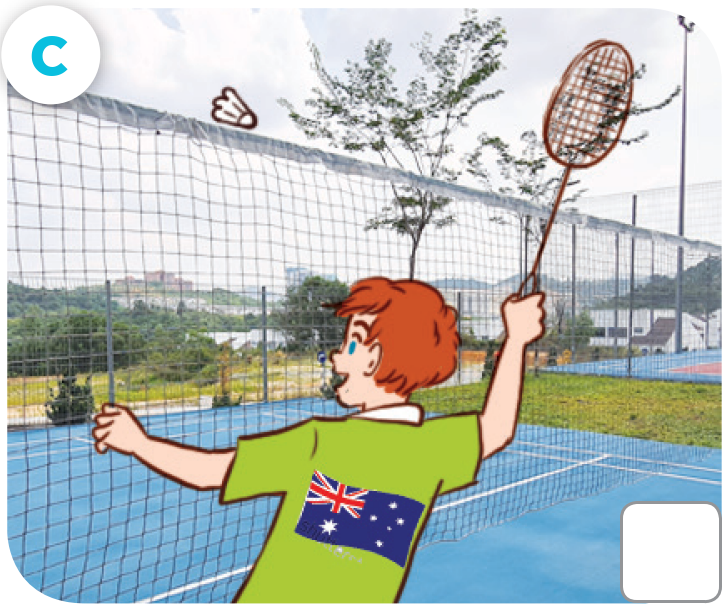 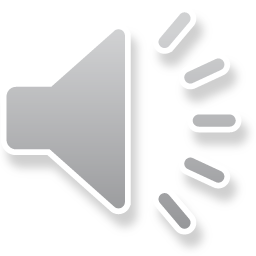 [Speaker Notes: Step 3: Get pupils to swap books with a partner and check their answers before checking as a class. Have pupils explain the answers by asking questions, for example, What’s Sam doing? What nationality is he?]
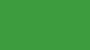 Let's play!
sit down
[Speaker Notes: Extension (For advanced level): Read conversation 1 aloud but change specific information. For example, Look at Sam? - Who? Is he playing basketball? Have pupils stand up when the information is different. Invite a pupil to correct the information.]
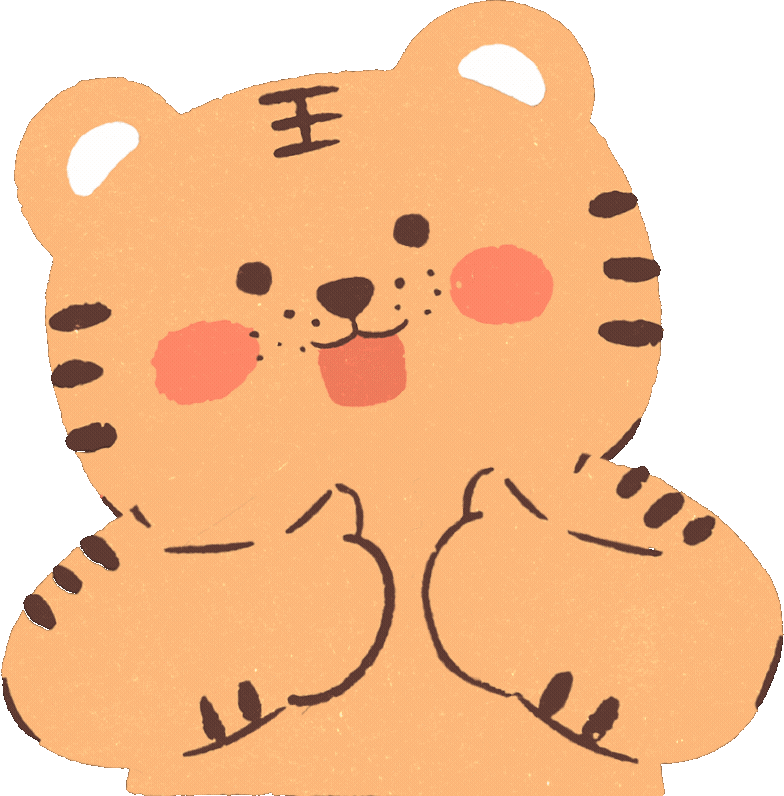 03
Read and circle.
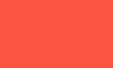 READ and CIRCLE.
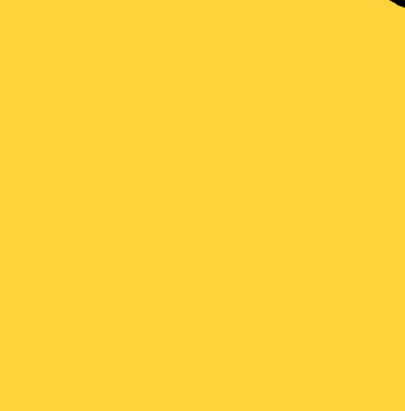 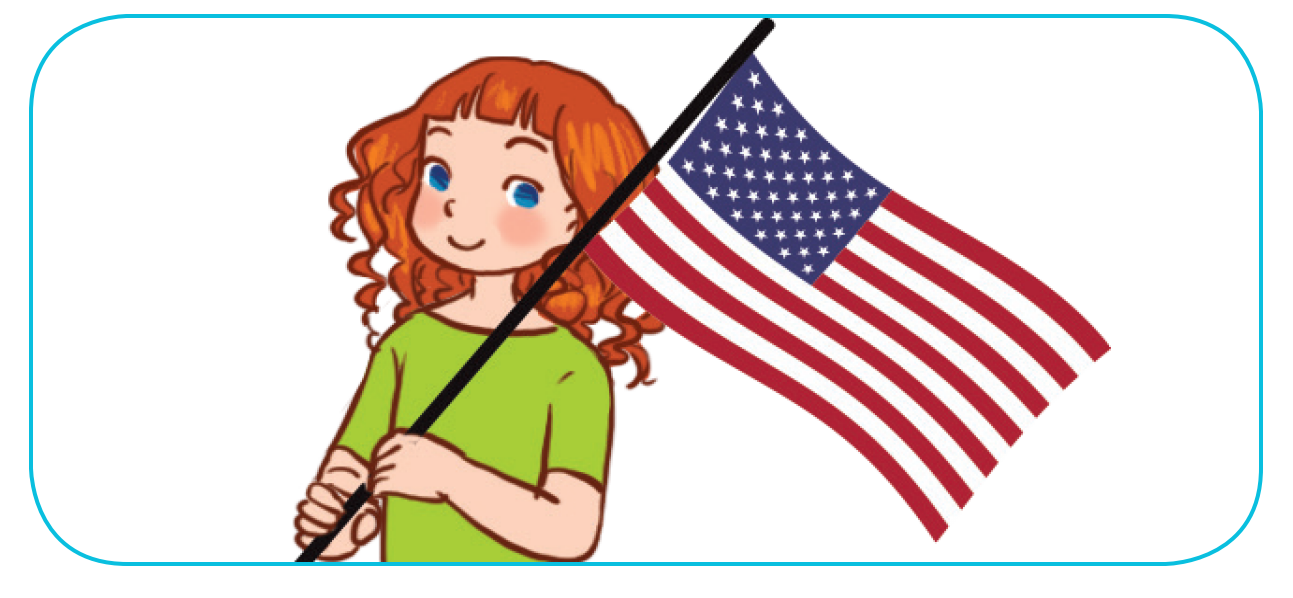 1. This is Sally. She’s from Britain / America.
[Speaker Notes: Step 1: Do sentences 1 together as an example. Draw pupils’ attention to the picture (A girl holding the flag of America) and elicit the words such as America and American. Have pupils read the sentences. Elicit the answer to fill in the gap (America).]
READ and CIRCLE.
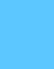 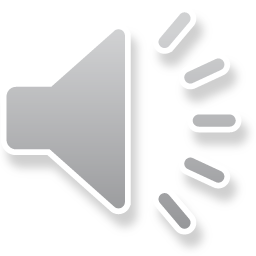 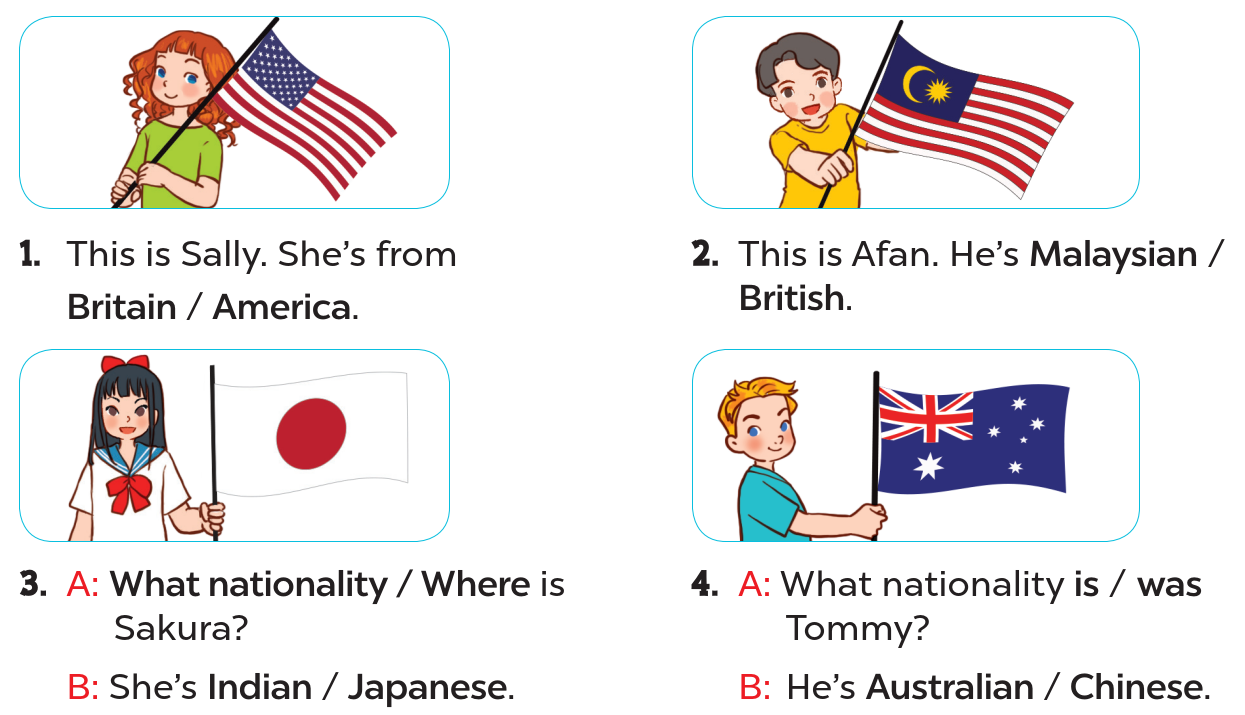 Page 
23
[Speaker Notes: Step 2: Give pupils time to do the task independently. Go around the classroom to offer help where necessary.]
SWAP YOUR BOOKS
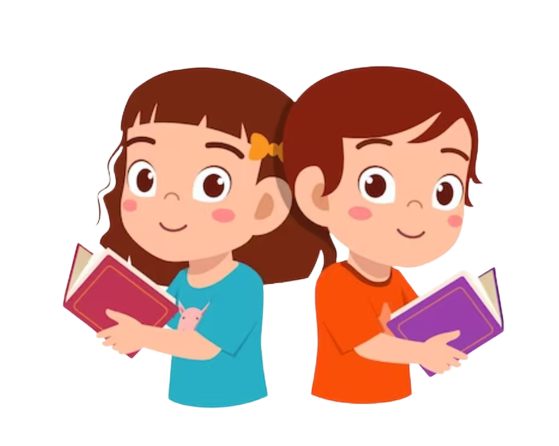 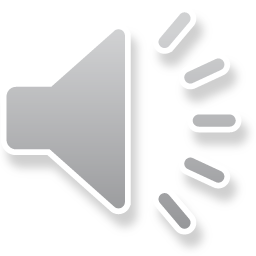 [Speaker Notes: Step 3: Get pupils to swap books with a partner and check their answers before checking as a class. Nominate some pupils to write the answers on the board. Check the answers. Ask questions to have pupils explain why they choose the options. For example, for picture B, ask why do you choose Malaysian? - Because there’s a flag of Malaysia.]
Let’s CHECK your ANSWERS.
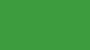 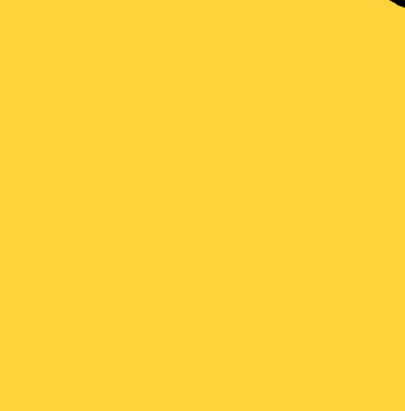 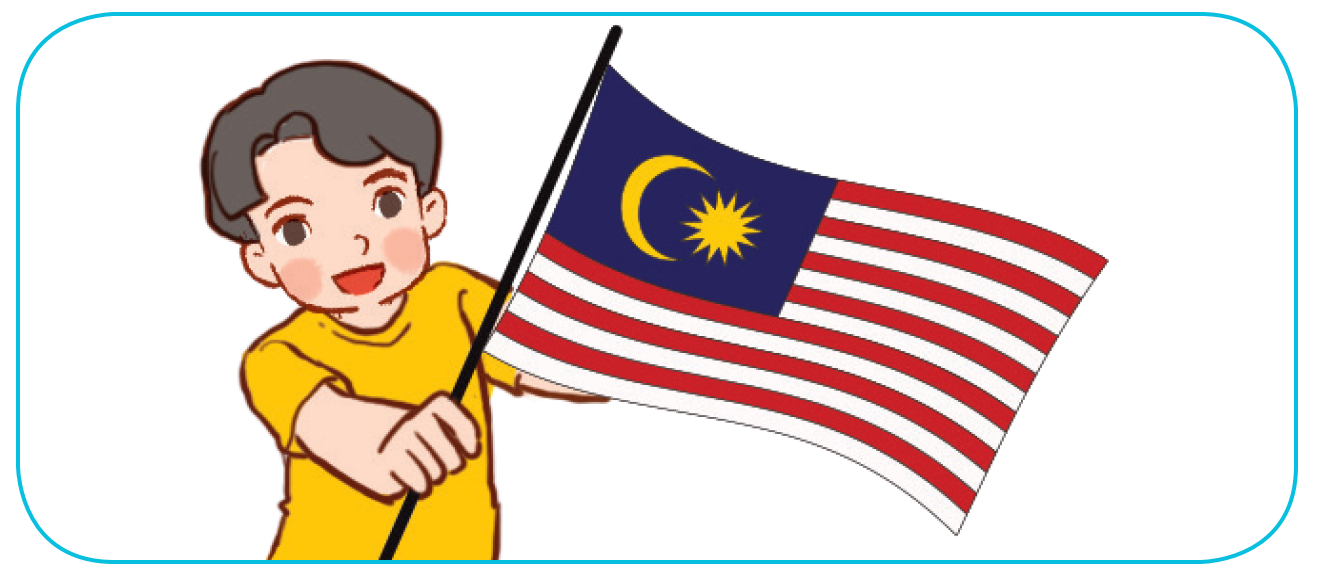 2. This is Afen. He’s Malaysian / British.
[Speaker Notes: Step 1: Do sentences 1 together as an example. Draw pupils’ attention to the picture (A girl holding the flag of America) and elicit the words such as America and American. Have pupils read the sentences. Elicit the answer to fill in the gap (America).]
Let’s CHECK your ANSWERS.
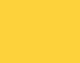 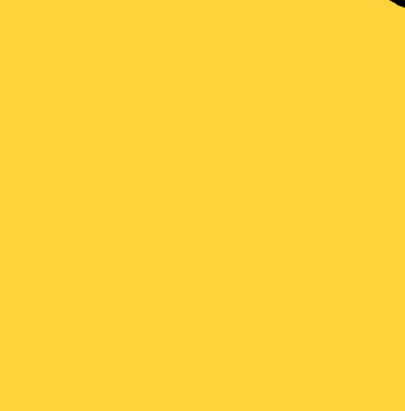 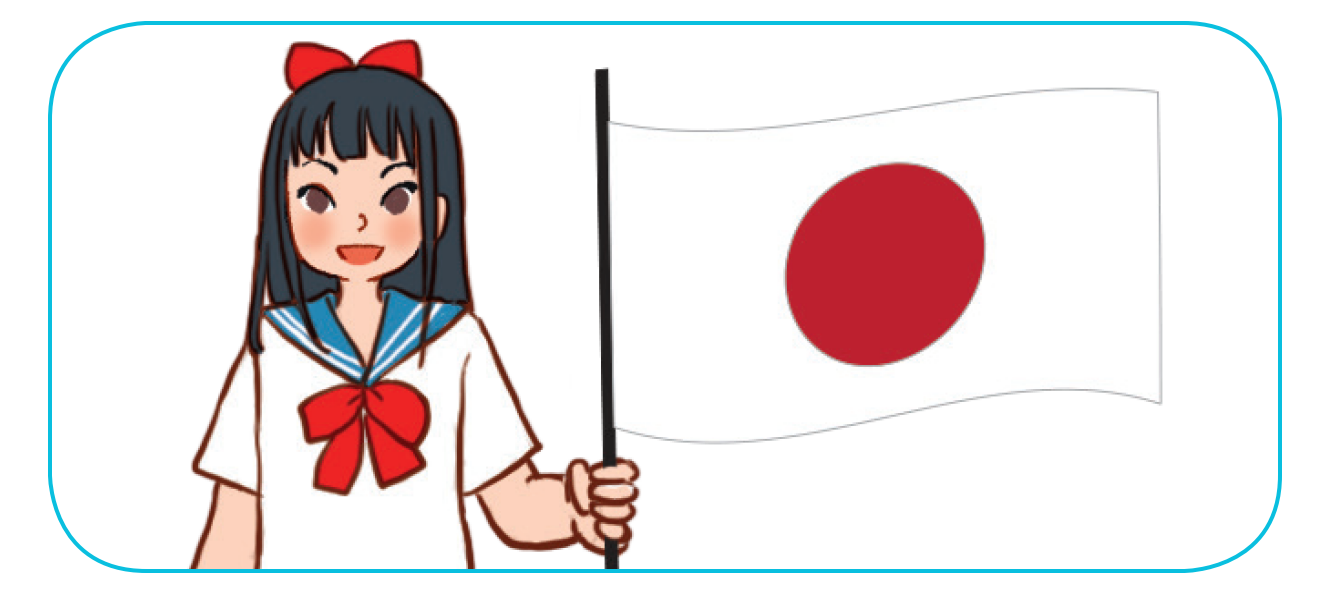 3. A: What nationality / Where is Sakura?
    B: She’s Indian / Japanese.
[Speaker Notes: Step 1: Do sentences 1 together as an example. Draw pupils’ attention to the picture (A girl holding the flag of America) and elicit the words such as America and American. Have pupils read the sentences. Elicit the answer to fill in the gap (America).]
Let’s CHECK your ANSWERS.
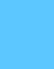 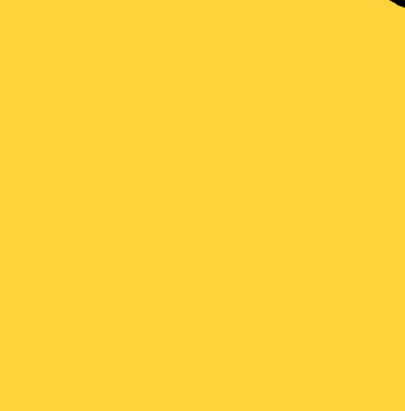 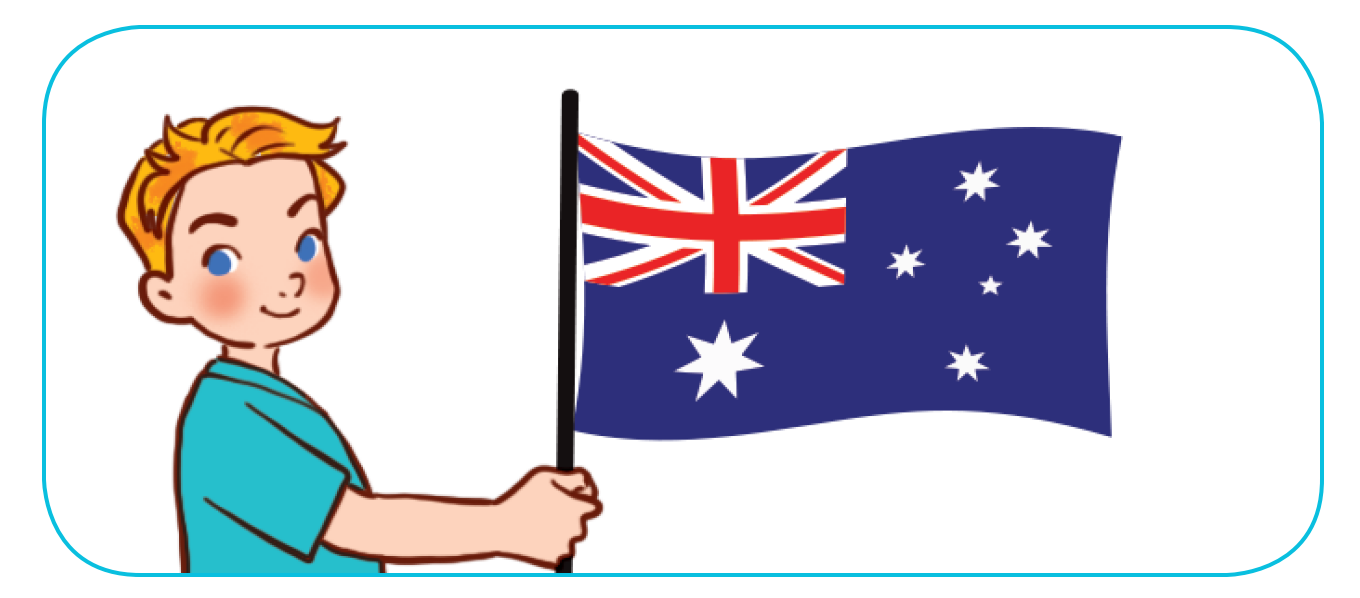 4. A: What nationality is / was Tommy?
    B: He’s Australian / Chinese.
[Speaker Notes: Step 1: Do sentences 1 together as an example. Draw pupils’ attention to the picture (A girl holding the flag of America) and elicit the words such as America and American. Have pupils read the sentences. Elicit the answer to fill in the gap (America).]
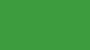 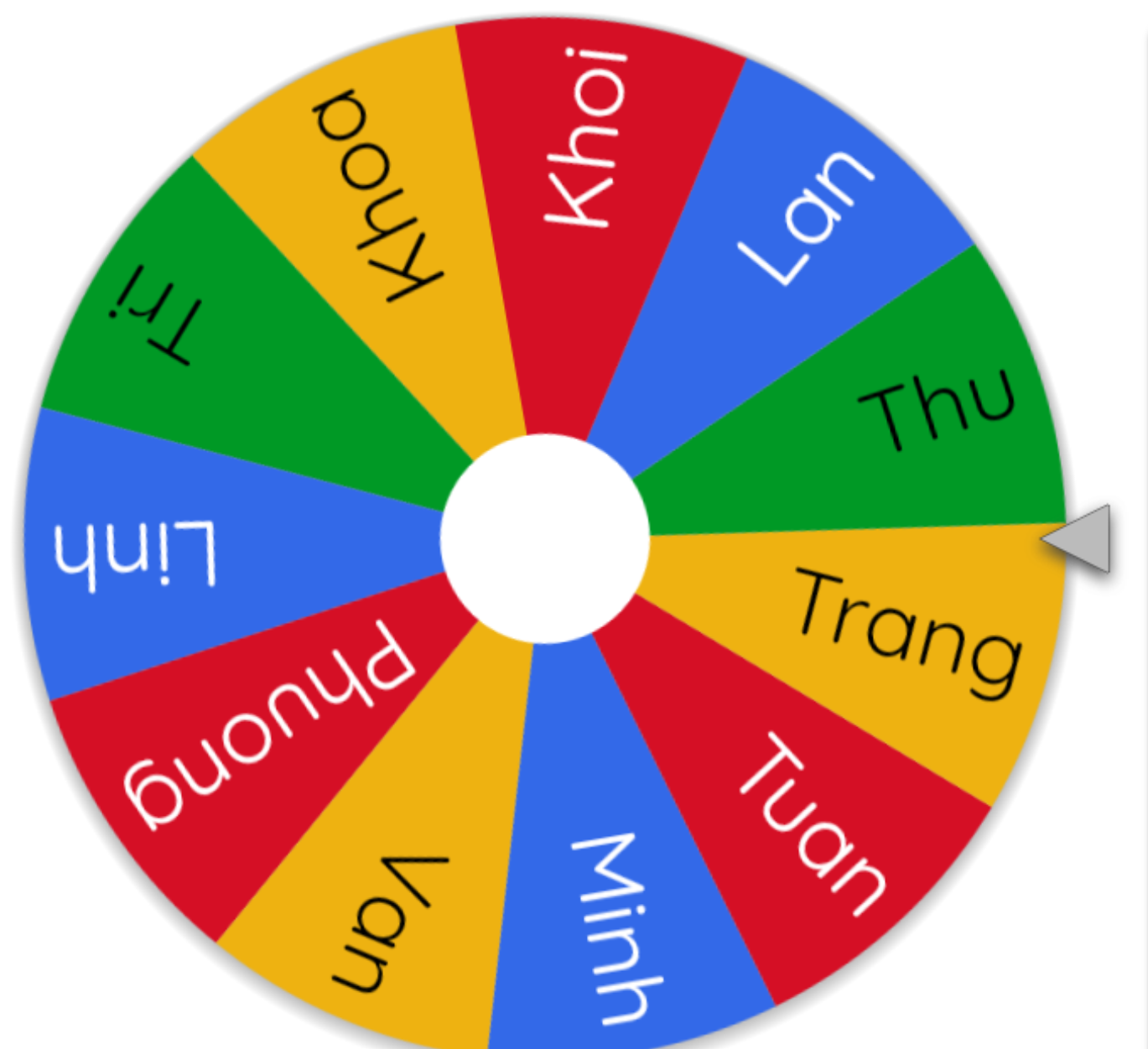 LET’S SPIN!
[Speaker Notes: Step 4: Invite four pairs of pupils to act out the completed exchanges 3 and 4 in front of the class. Correct their pronunciation where necessary.Use this link to choose pupils in random: https://wheelofnames.com/]
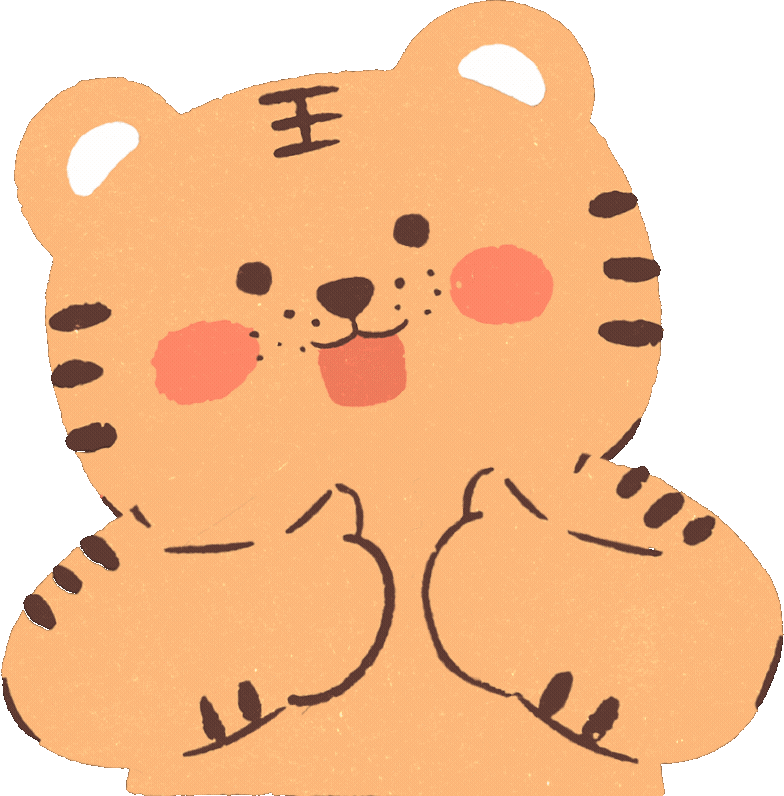 04
Let’s sing.
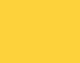 LOOK and SAY.
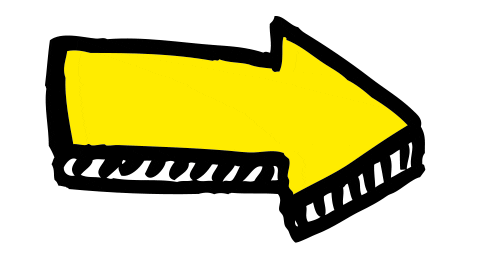 My friends
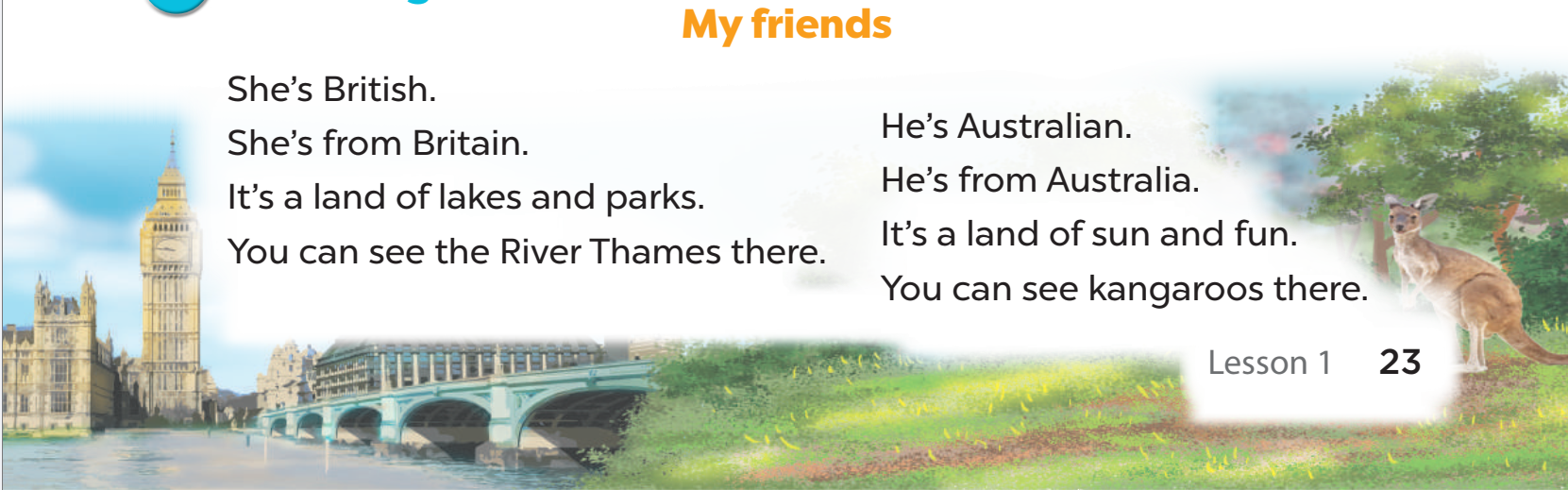 [Speaker Notes: Step 1: Draw pupils’ attention to the title and lyrics of the song. Encourage them to point at the pictures to say what they see.]
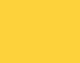 LISTEN and POINT.
My friends
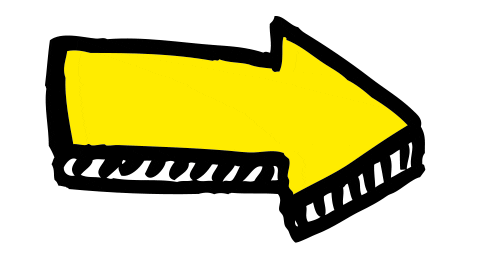 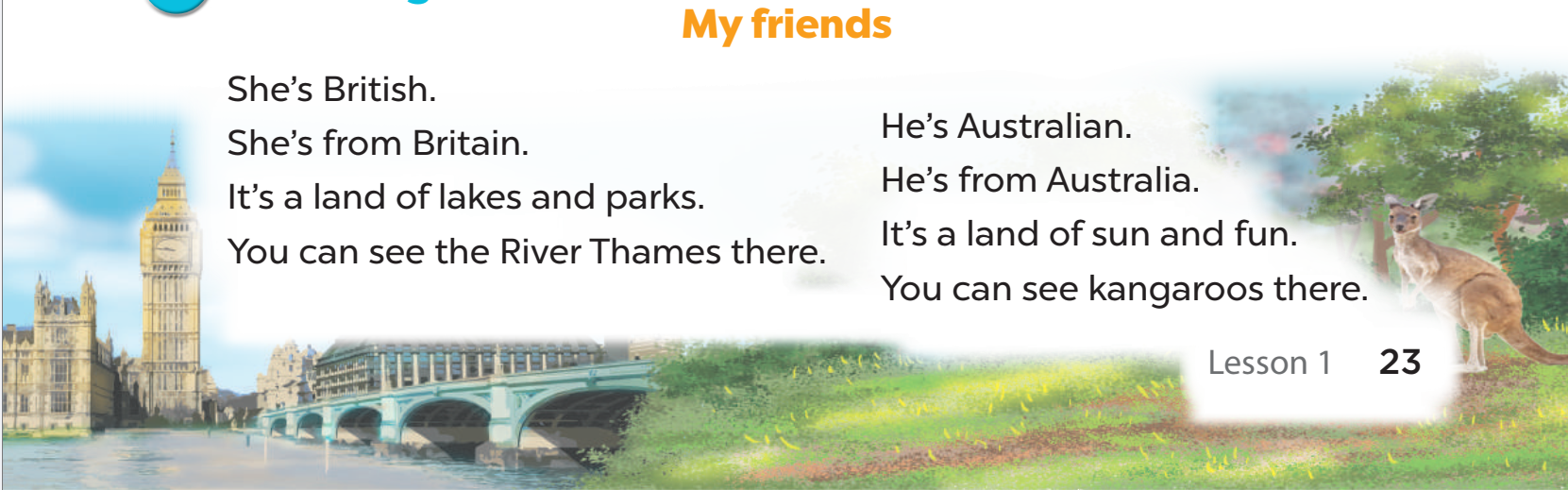 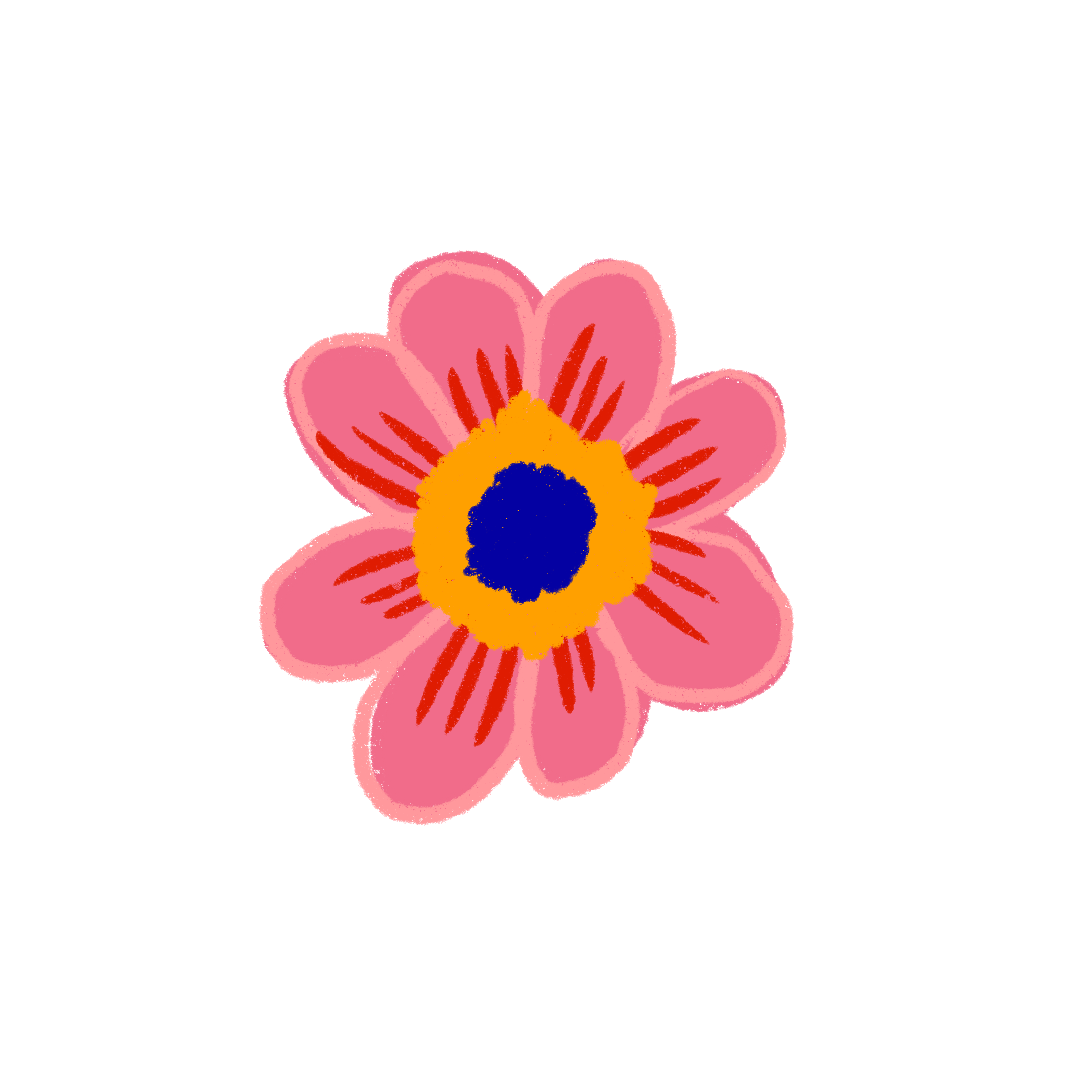 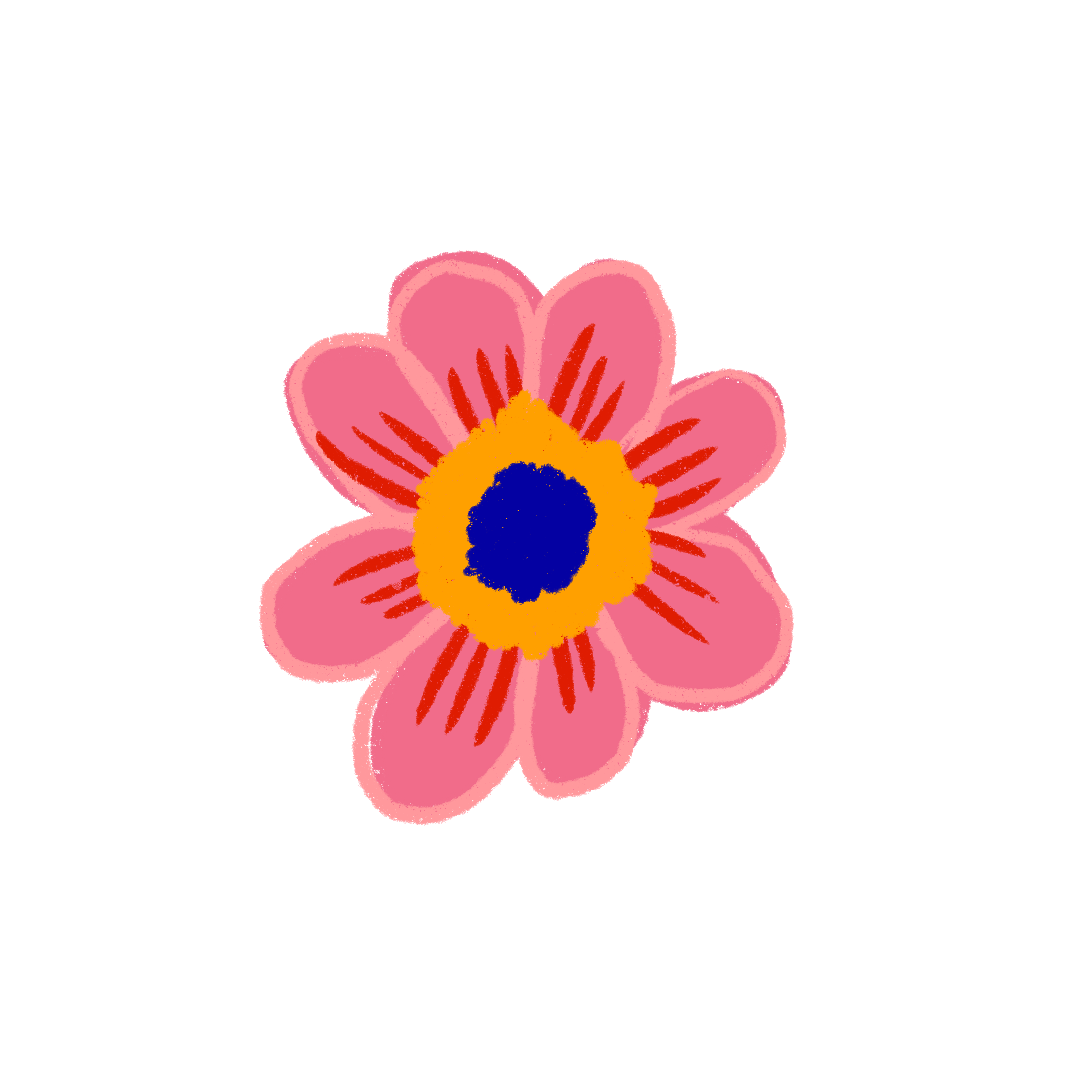 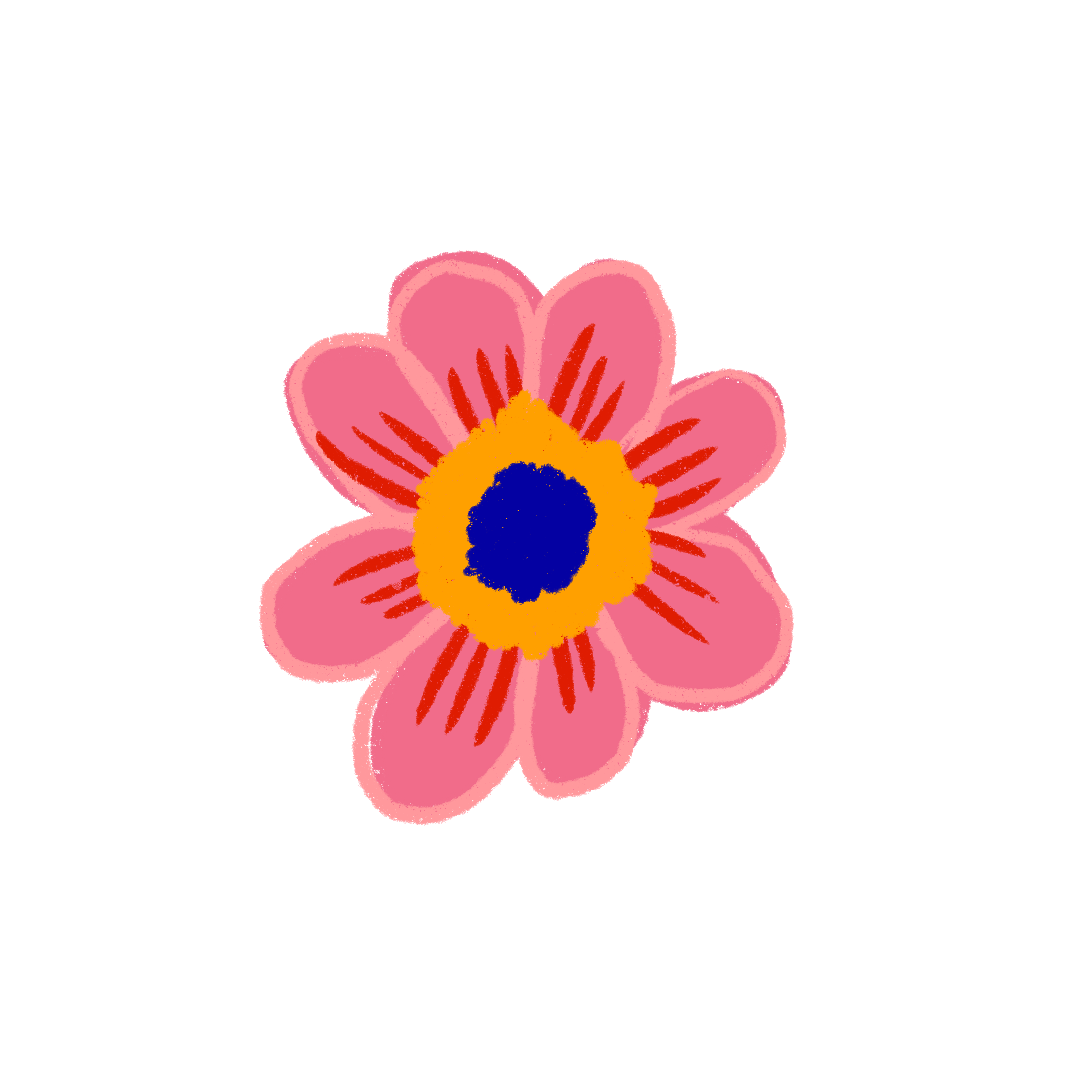 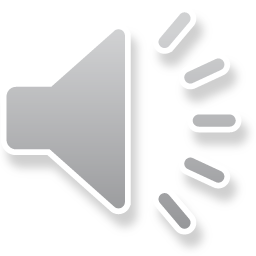 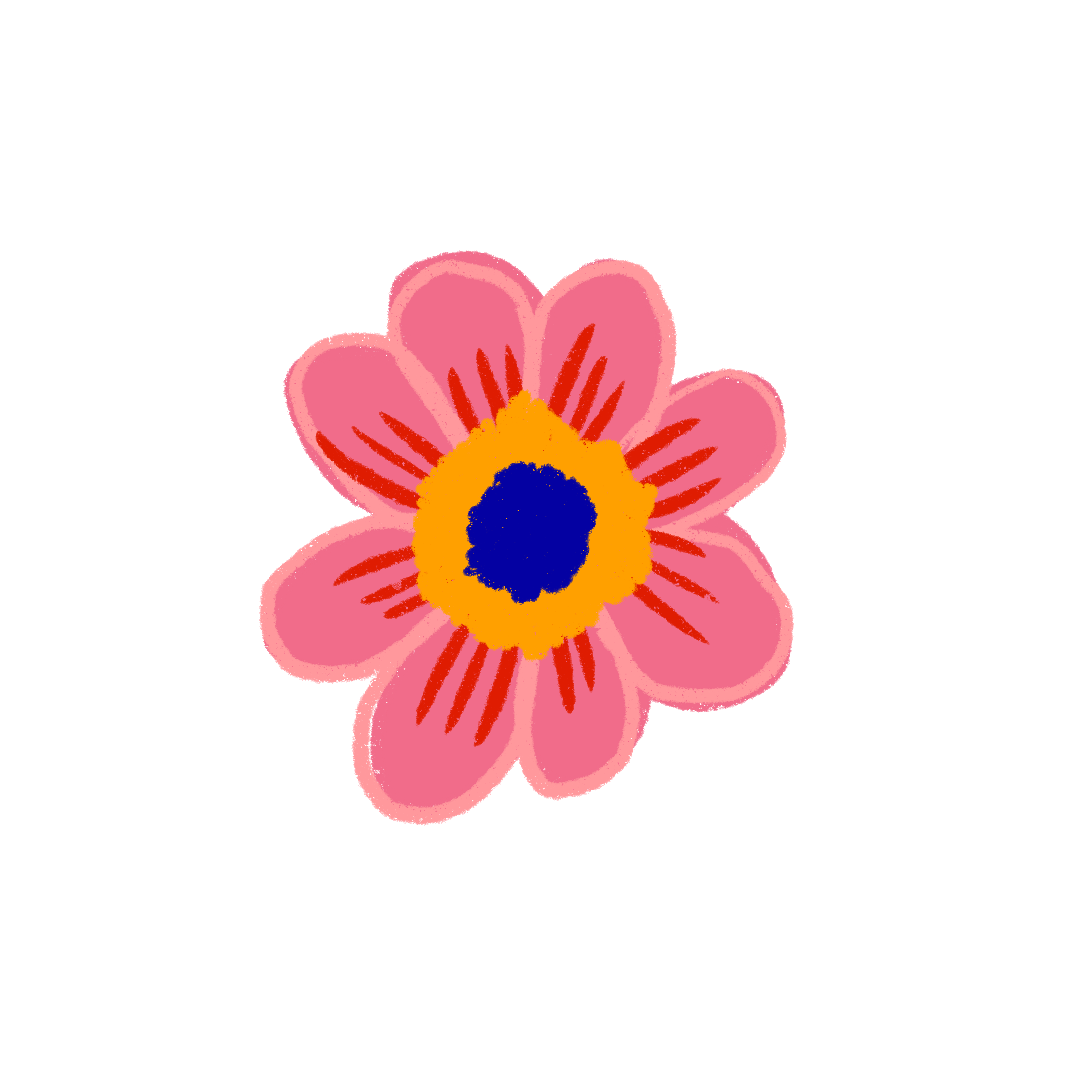 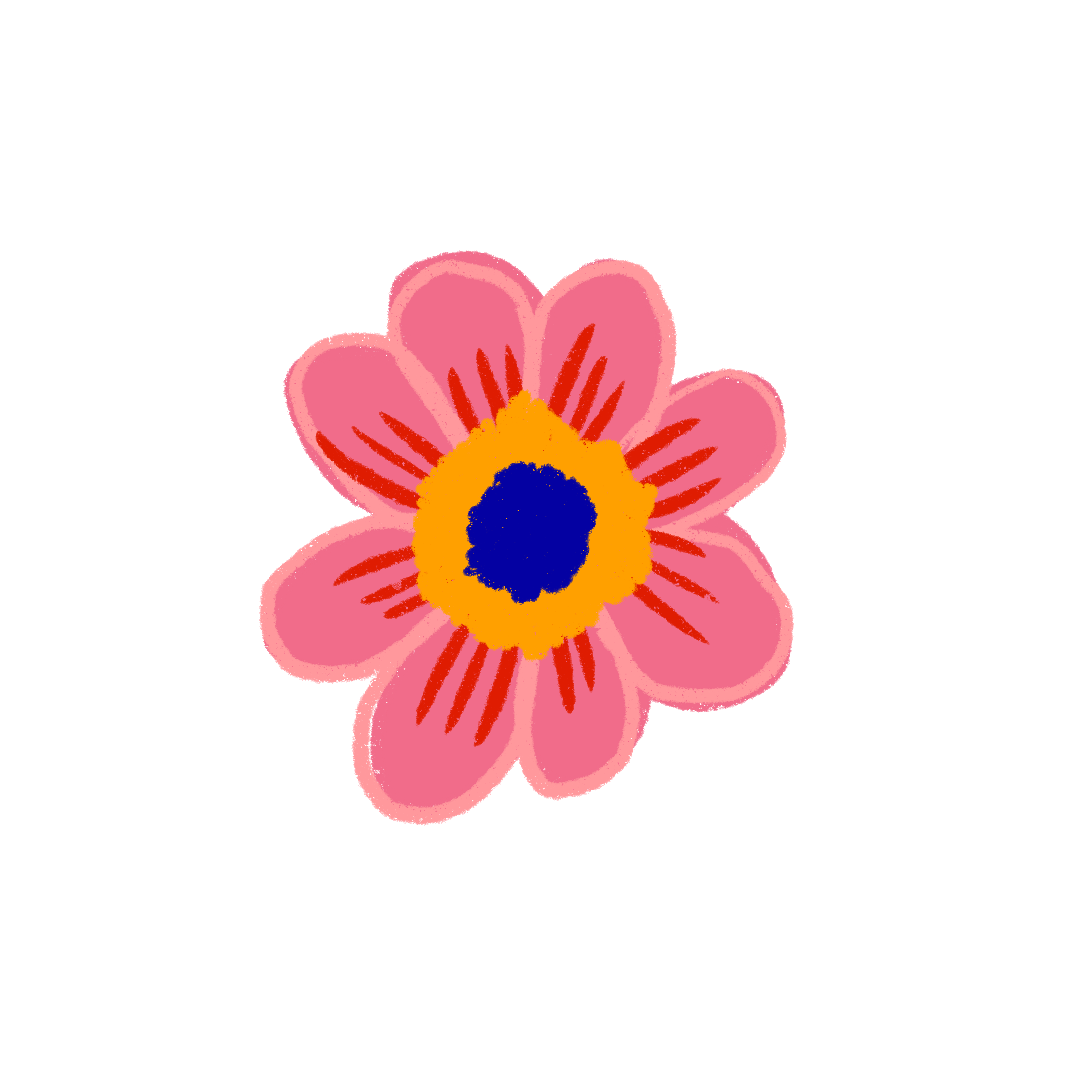 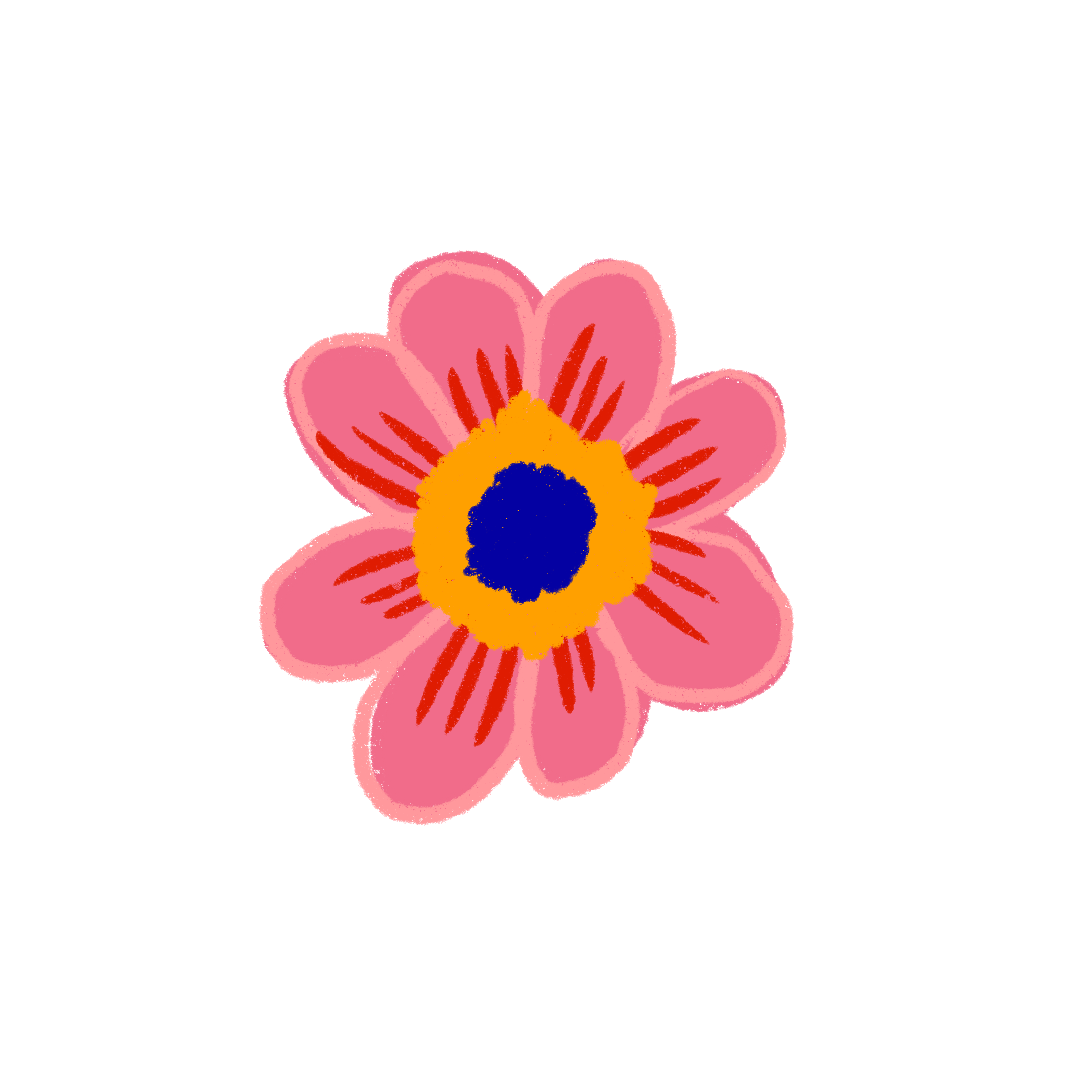 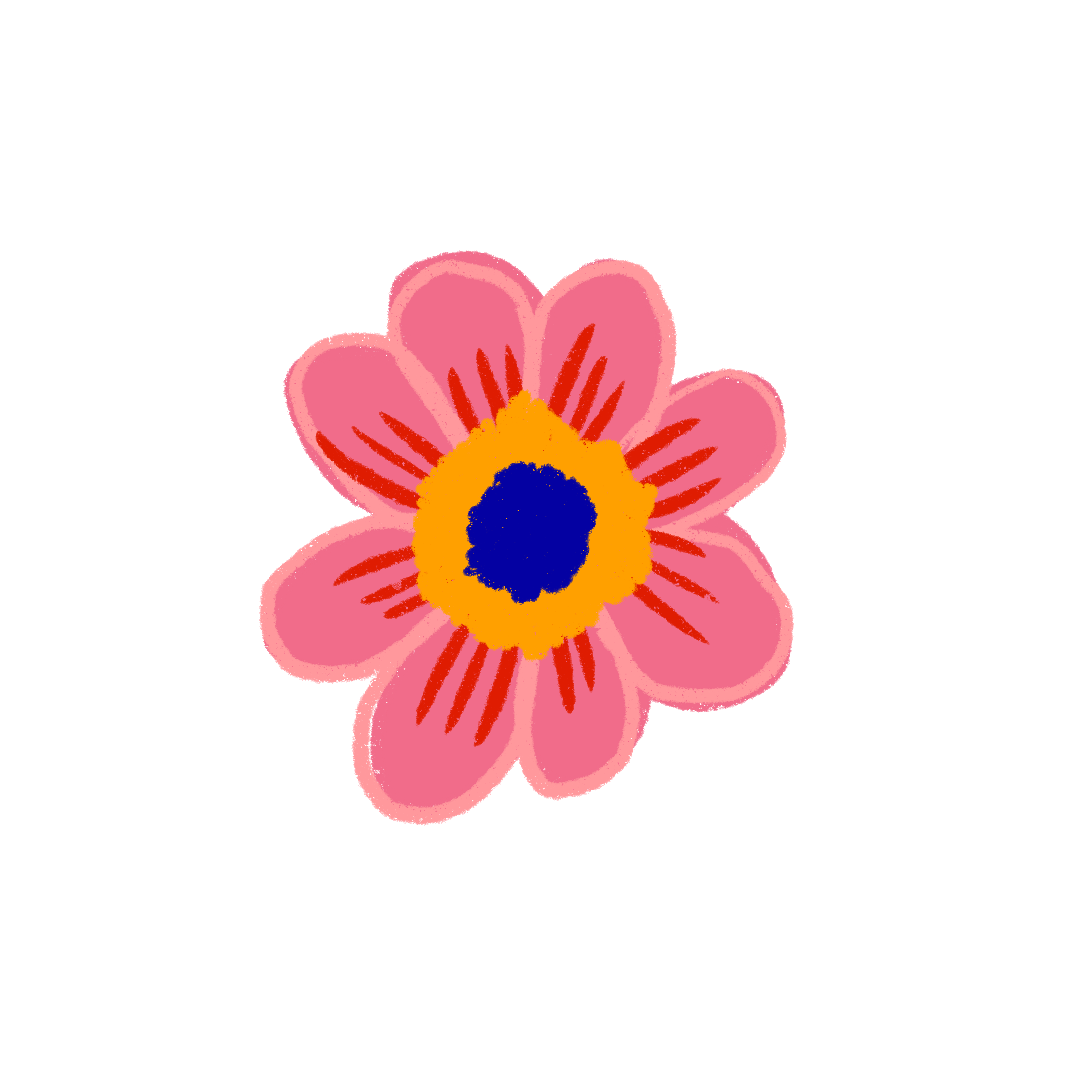 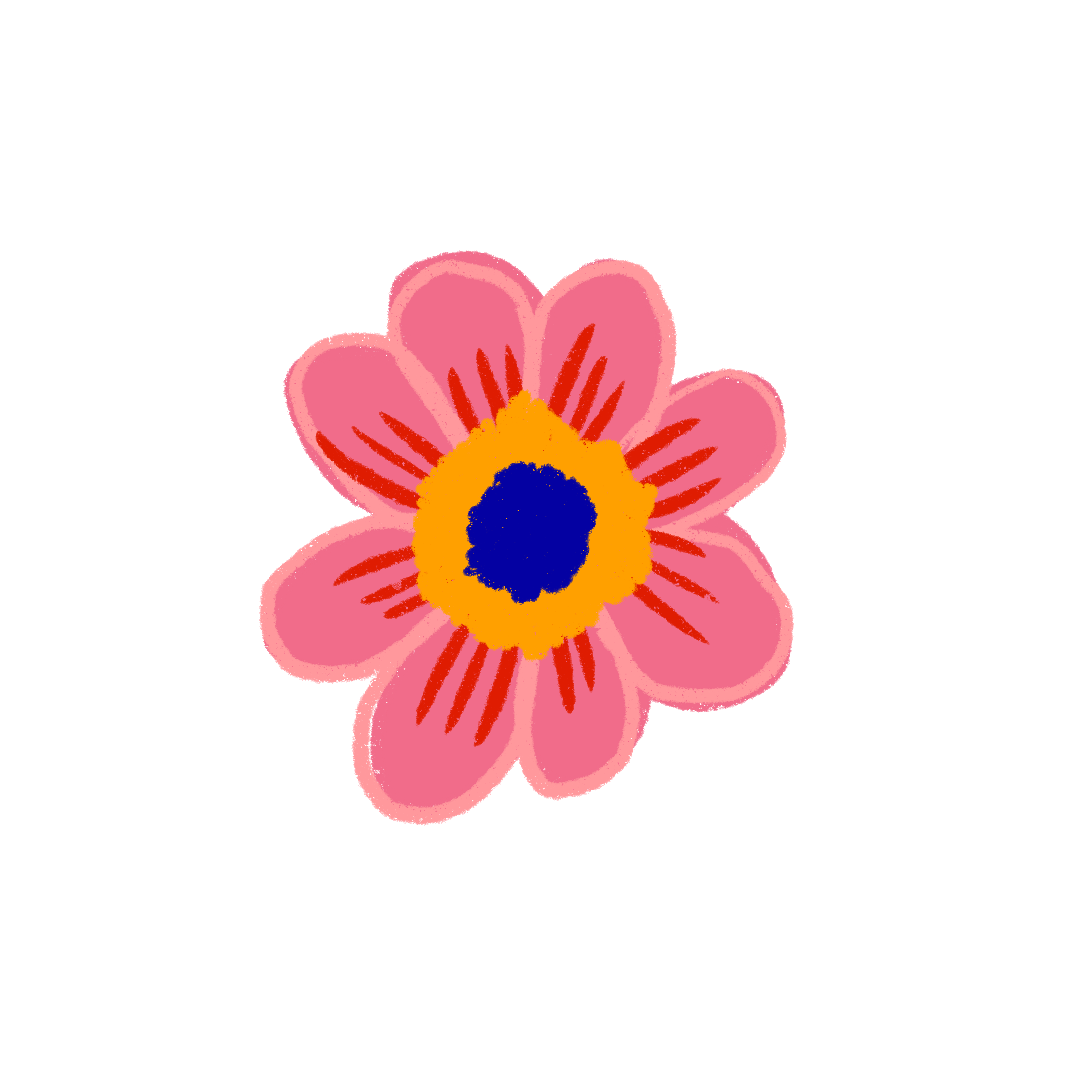 [Speaker Notes: Step 2: Have pupils read and listen to the song, draw their attention to the pronunciation, rhythm, and melody.]
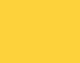 LISTEN and REPEAT.
My friends
She’s British.
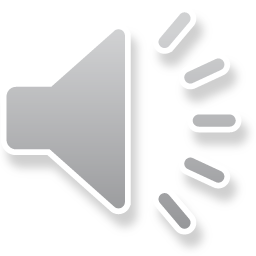 She’s from Britain.
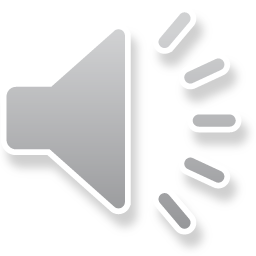 It’s a land of lakes and parks.
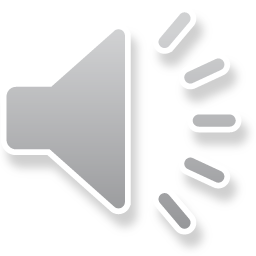 You can see the River Thames there.
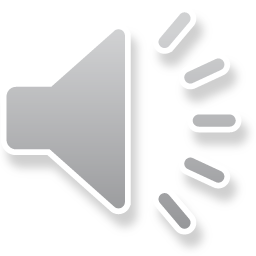 [Speaker Notes: Step 3: Play the recording again and let them listen to and practise singing the song, line by line, while doing actions or clapping their hands when they hear the keywords such as British, Britain, land, see in the first verse and Australian, Australia, land, see in the second verse.]
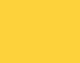 LISTEN and REPEAT.
My friends
He’s Australian.
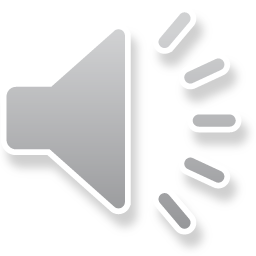 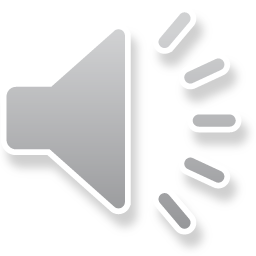 He’s from Australia.
It’s a land of sun and fun.
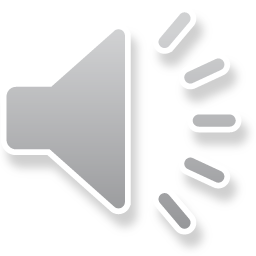 You can see kangaroos there.
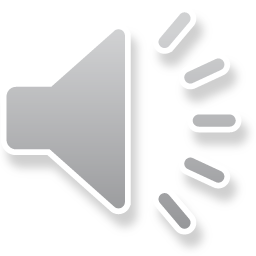 [Speaker Notes: Step 3: Play the recording again and let them listen to and practise singing the song, line by line, while doing actions or clapping their hands when they hear the keywords such as British, Britain, land, see in the first verse and Australian, Australia, land, see in the second verse.]
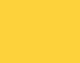 SING and CLAP.
My friends
She’s British.
She’s from Britain.
It’s a land of lakes and parks.
You can see the River Thames there.
[Speaker Notes: Step 3: Play the recording again and let them listen to and practise singing the song, line by line, while doing actions or clapping their hands when they hear the keywords such as British, Britain, land, see in the first verse and Australian, Australia, land, see in the second verse.]
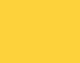 LISTEN and REPEAT.
My friends
He’s Australian.
He’s from Australia.
It’s a land of sun and fun.
You can see kangaroos there.
[Speaker Notes: Step 3: Play the recording again and let them listen to and practise singing the song, line by line, while doing actions or clapping their hands when they hear the keywords such as British, Britain, land, see in the first verse and Australian, Australia, land, see in the second verse.]
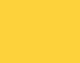 LISTEN, SING and CLAP.
My friends
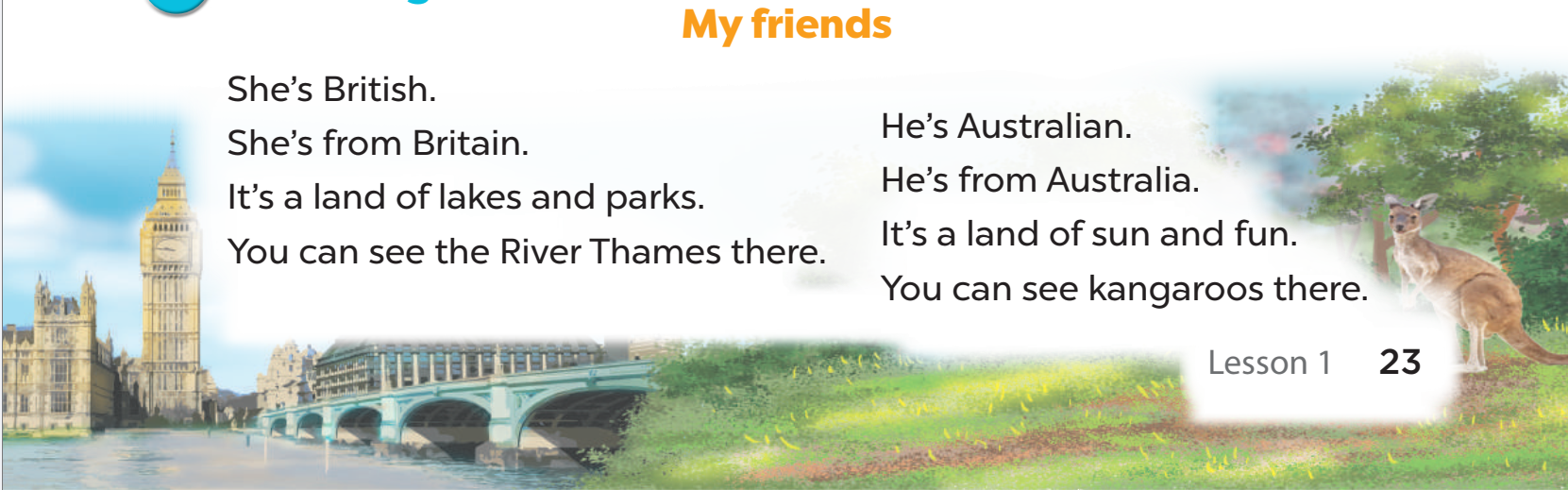 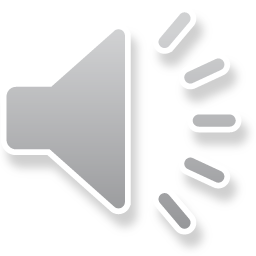 [Speaker Notes: Step 4: Ask pupils to listen to and sing the whole song while doing actions or clapping their hands. Go around the classroom and offer help where necessary.]
Let’s SING in the front.
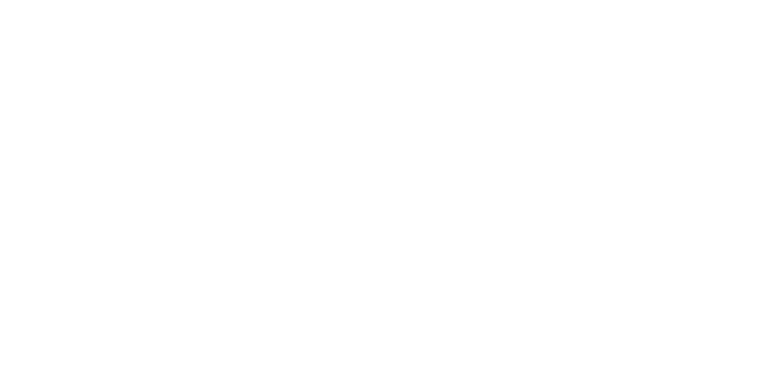 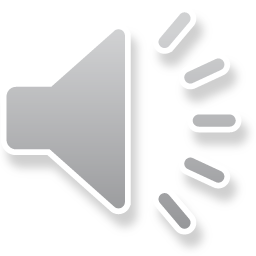 [Speaker Notes: Step 5: Invite a few groups to the front of the class to sing the song. The class may sing along to reinforce the activity.]
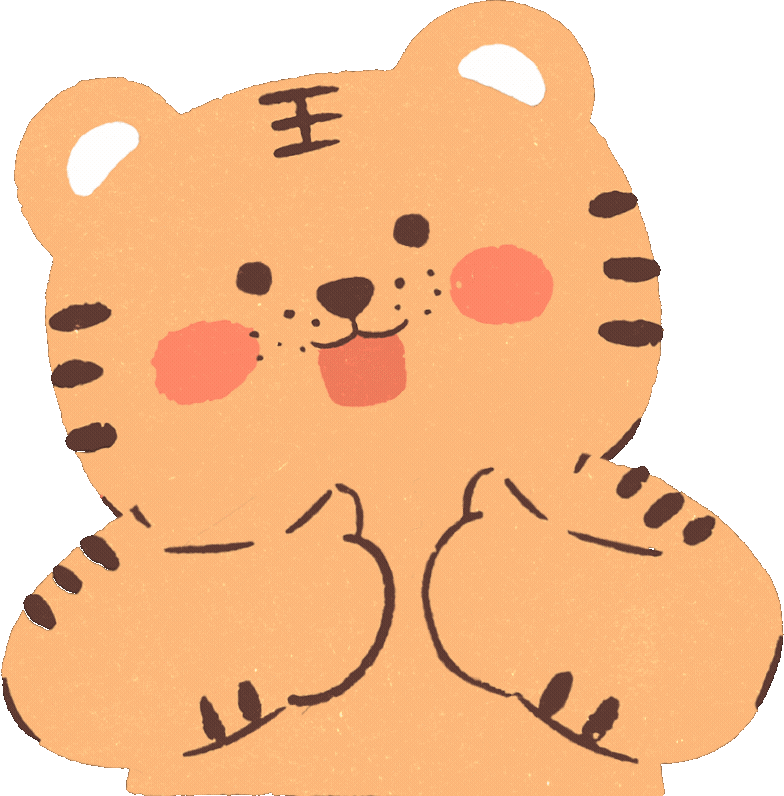 05
Fun corner
and wrap-up
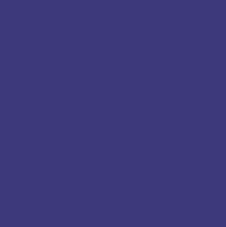 Yes or No       Game
Let’s play!
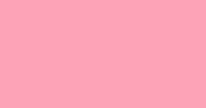 The
Rules
Answer the questions within limit time.
If the answer is correct, the player will get 1 point.
If the answer is wrong, the player will lose 1 point.
Have fun!
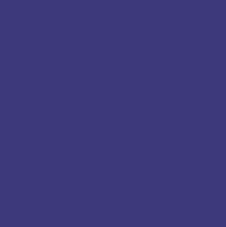 Question
Is he Japanese?
You have 15 seconds.
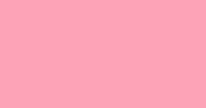 Answer
Yes
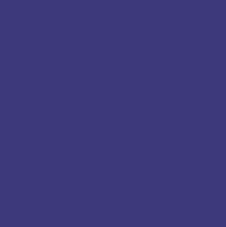 Question
Is she American?
You have 15 seconds.
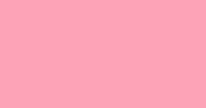 Answer
No
She’s Thai. 
She’s from Thailand.
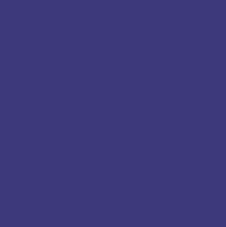 Question
Are they Australian?
You have 15 seconds.
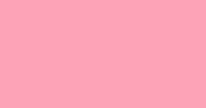 Answer
Yes
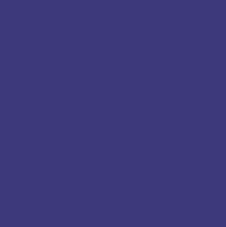 Question
Is she Malaysian?
You have 15 seconds.
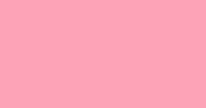 Answer
No
She’s Singaporean. 
She’s from Singapore.
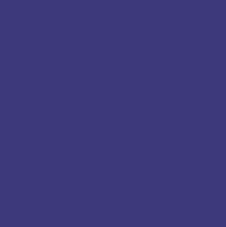 Question
Is he British?
You have 15 seconds.
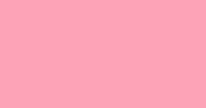 Answer
No
He’s Vietnamese. 
He’s from Viet Nam.
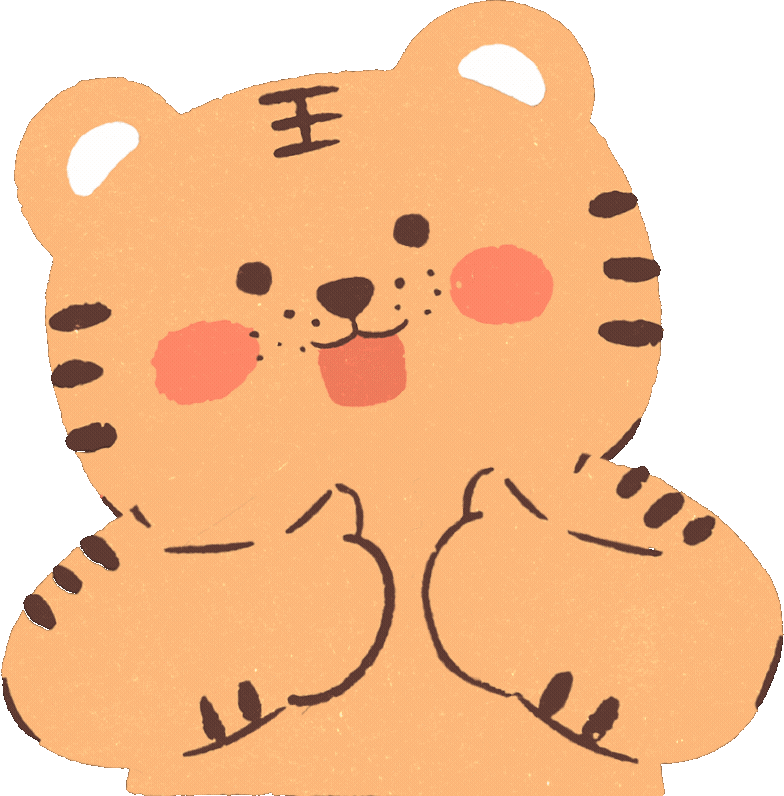 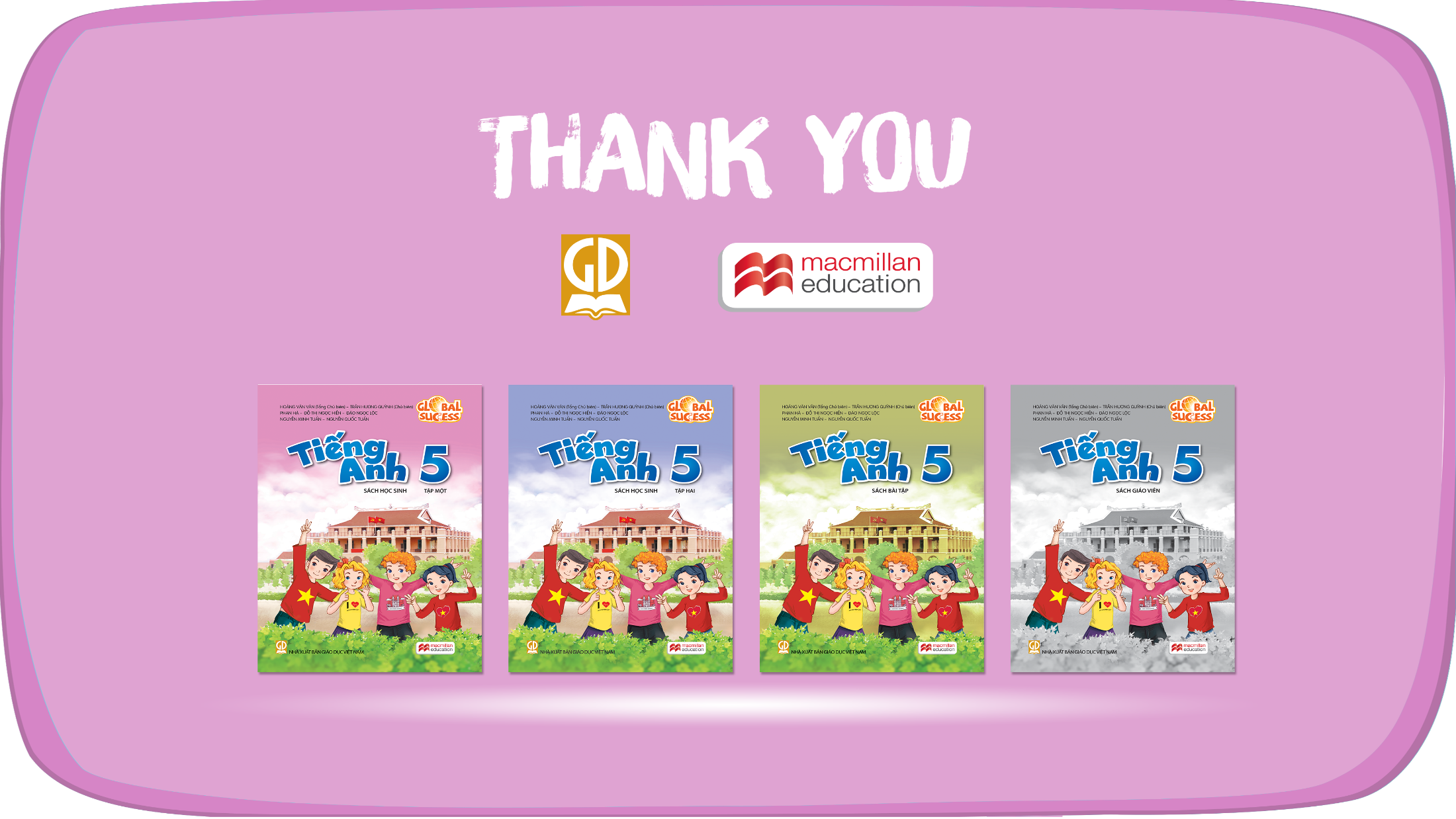 Website: hoclieu.vn
Fanpage: facebook.com/www.tienganhglobalsuccess.vn